LS Central for forecourt
Run fuel sales, F&B, and c-stores with LS Central for forecourt
Bjarni  Asmundsson – Regional Director APAC
Johann Sveinsson – Senior Developer
Olafur Jonsson – Principal Product Owner
Agenda
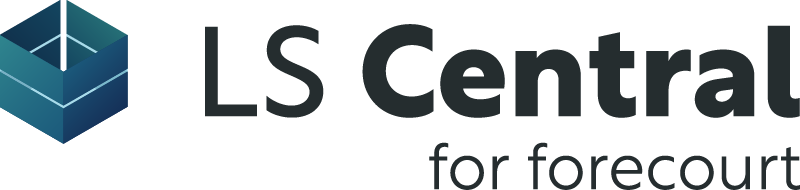 Evolution of gas stations
POS and Pumps
Fuel and loyalty
Wet Stock Management
Fuel replenishment
OFT – How we develop forecourt
Questions
The forecourt solution of the future
The evolution of gas stations
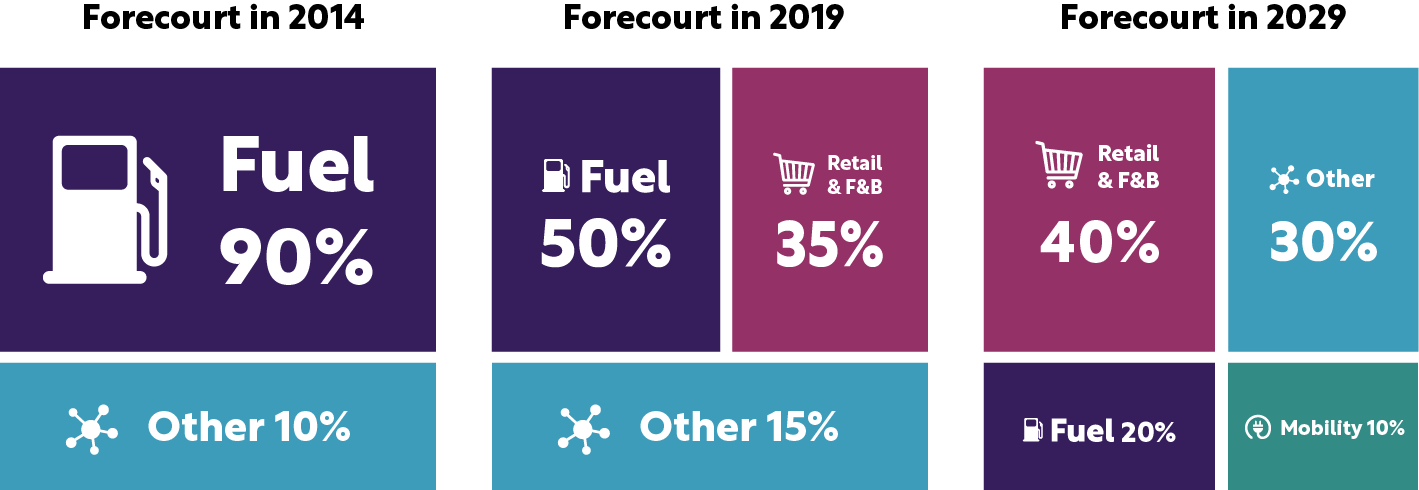 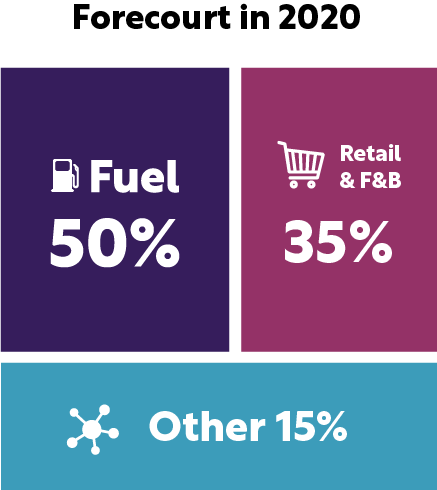 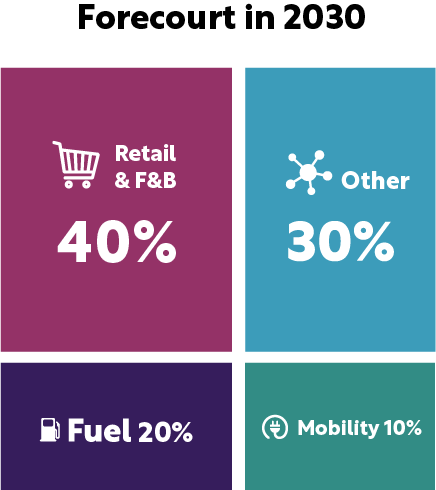 *KPMG, May 2020, Fuel Forecourt Retail Market
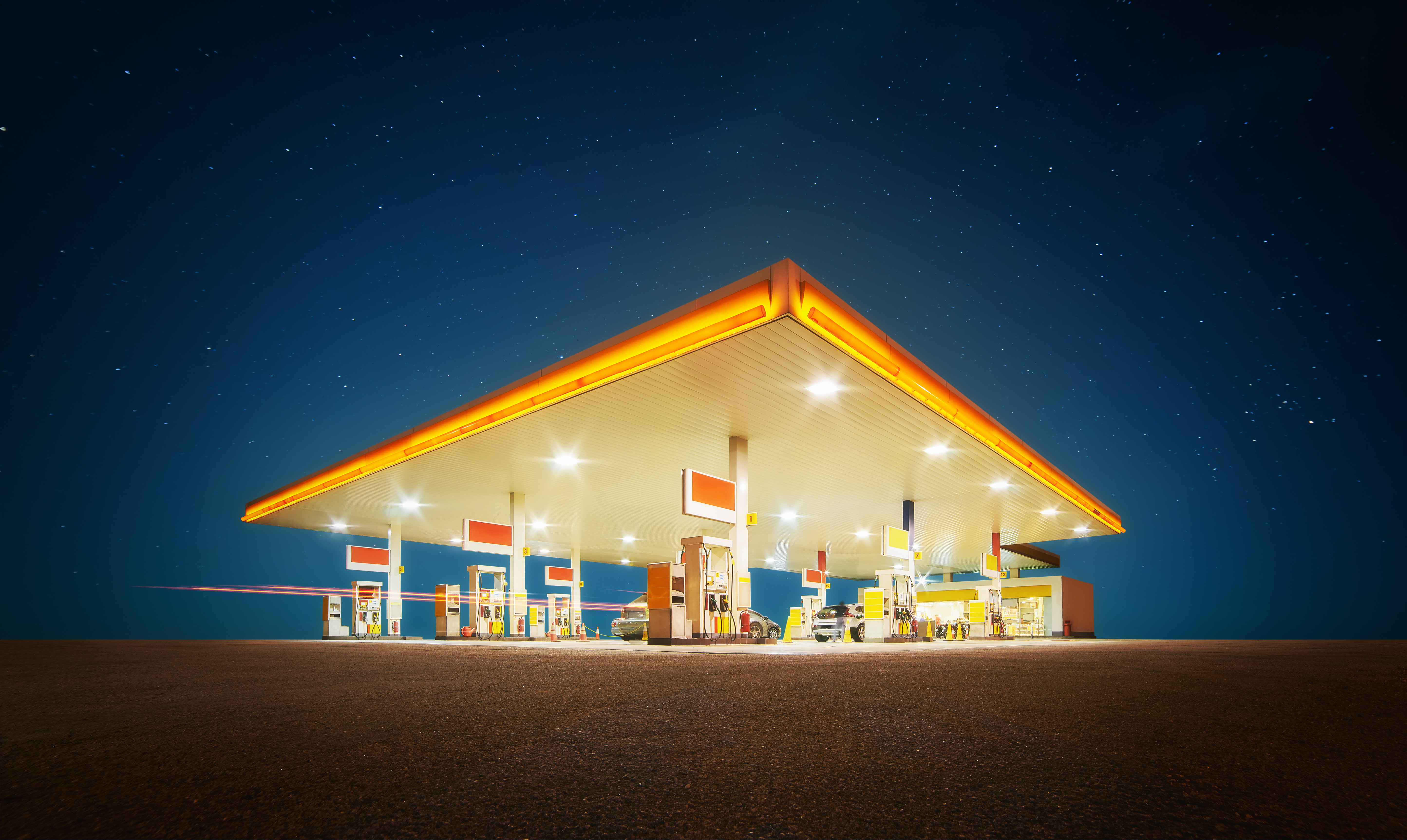 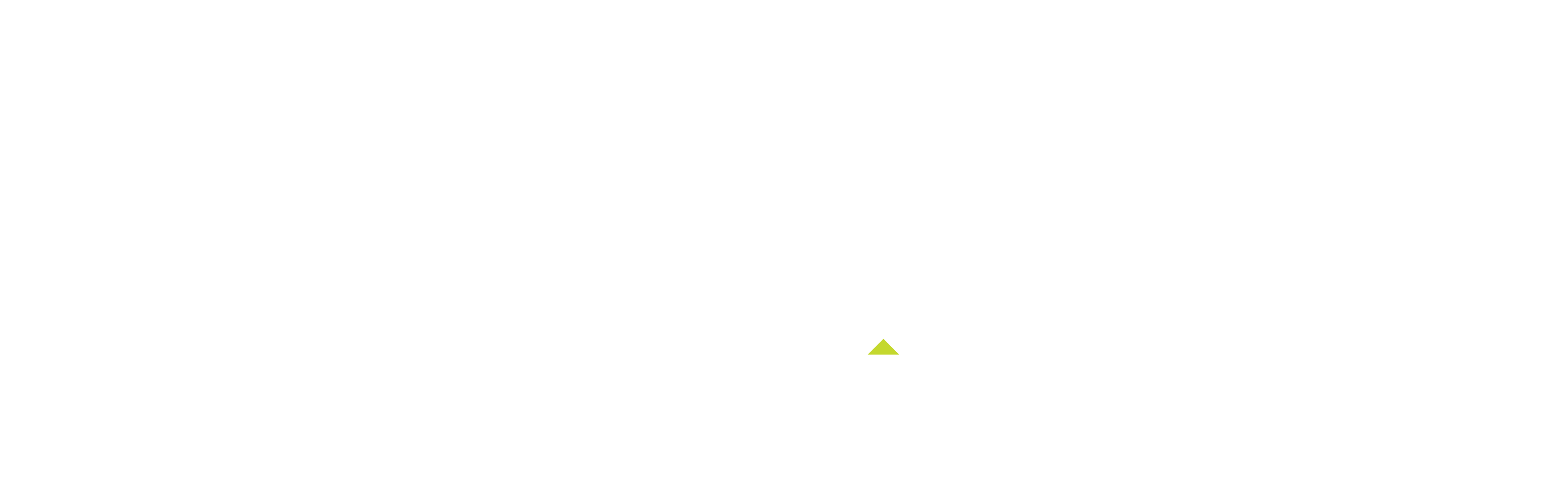 Customer experience
The fuel retailers that thrive will be those that deliver compelling experiences and environments for their customers
Gas stations future needs
Ability to connect to pumps and sell fuel
Handle retail, fast food, and other services, like:
High end restaurants
Luxury cafes
Pharmacies
Parcel pick-up points and different services
With multiple payment options
Can a single platform handle that?
LS Central for forecourt
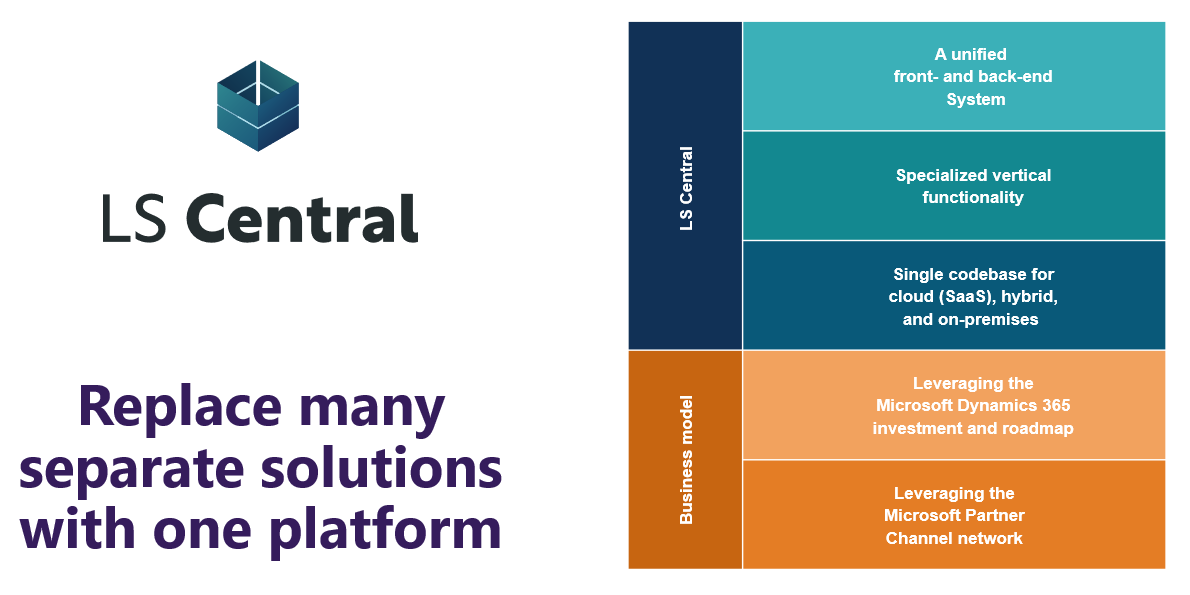 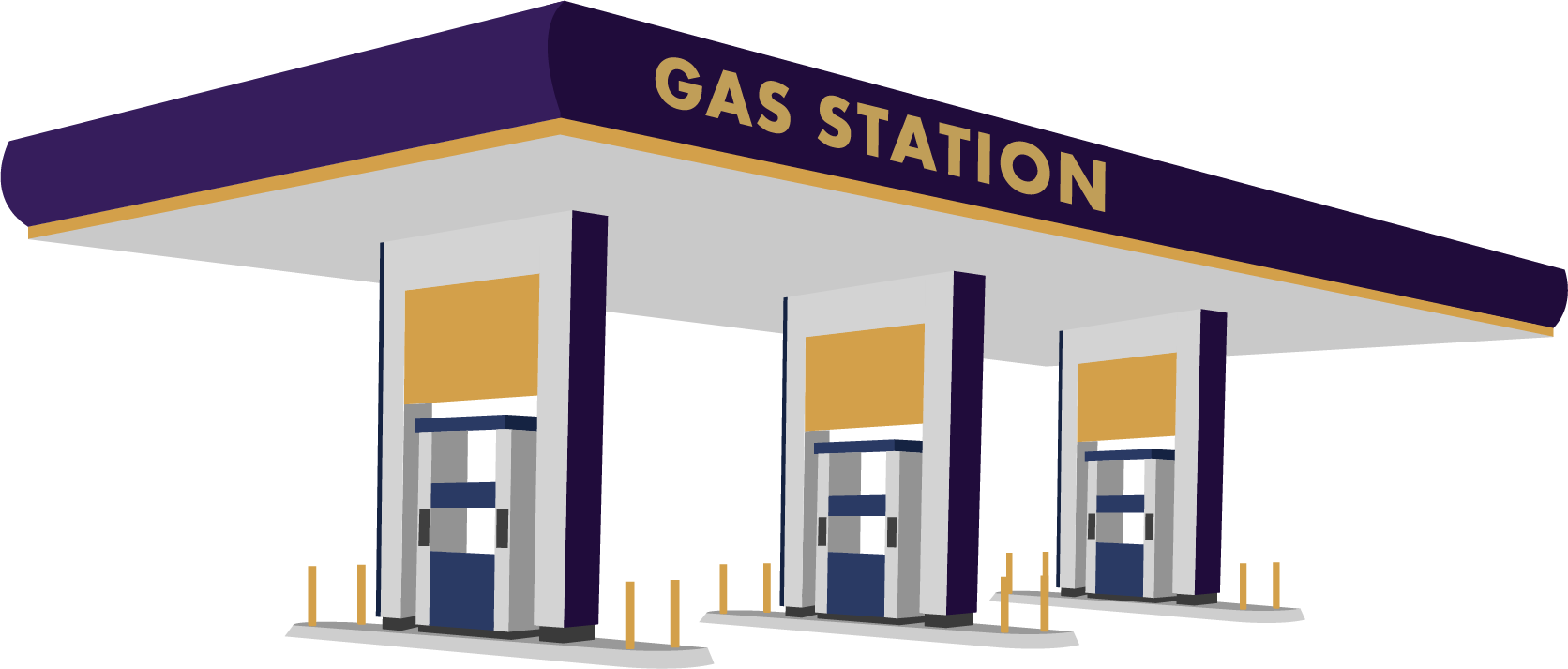 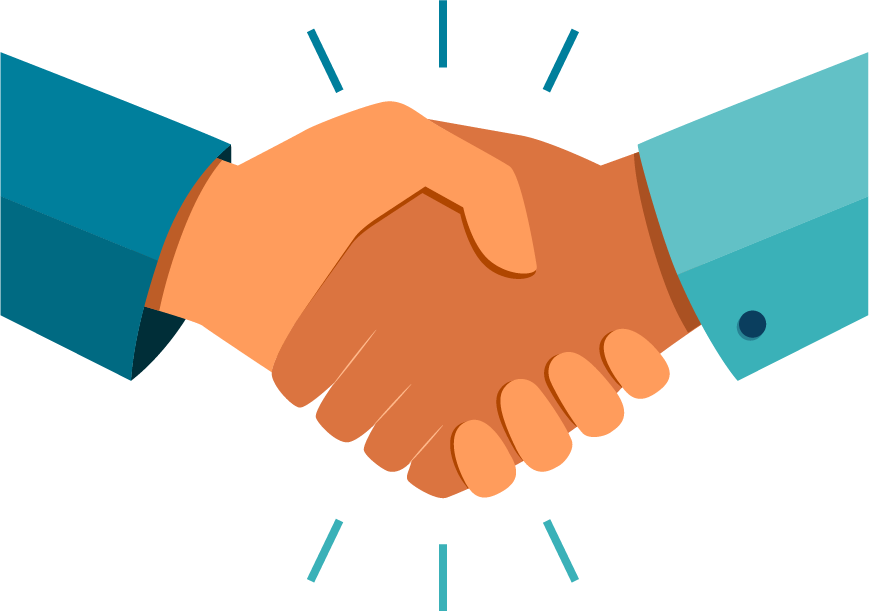 ?
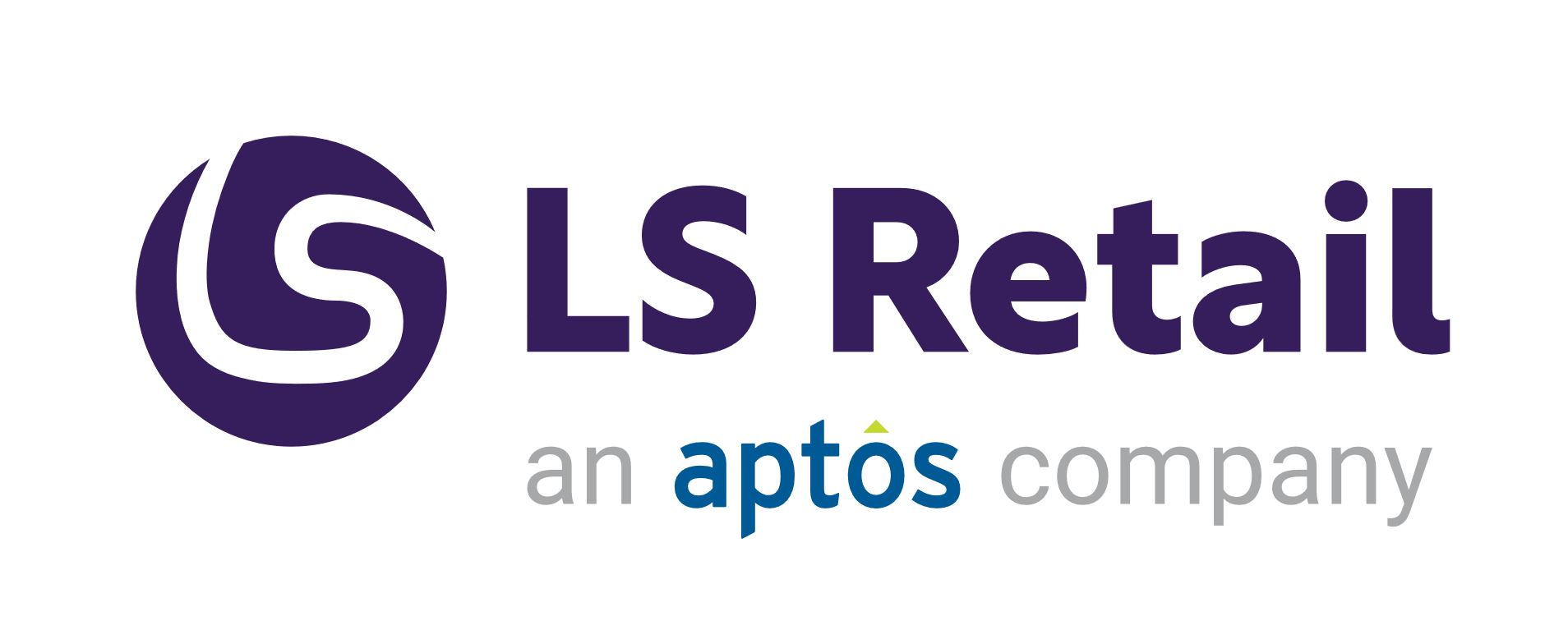 LS Central for forecourtEnd-to-end solution for fuel retailers
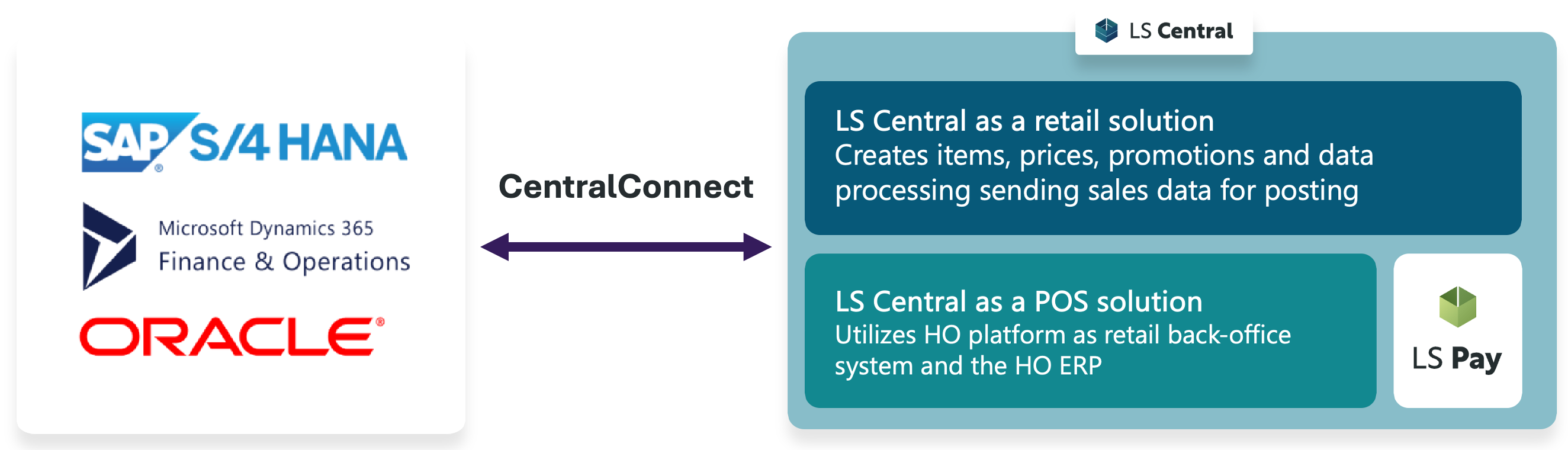 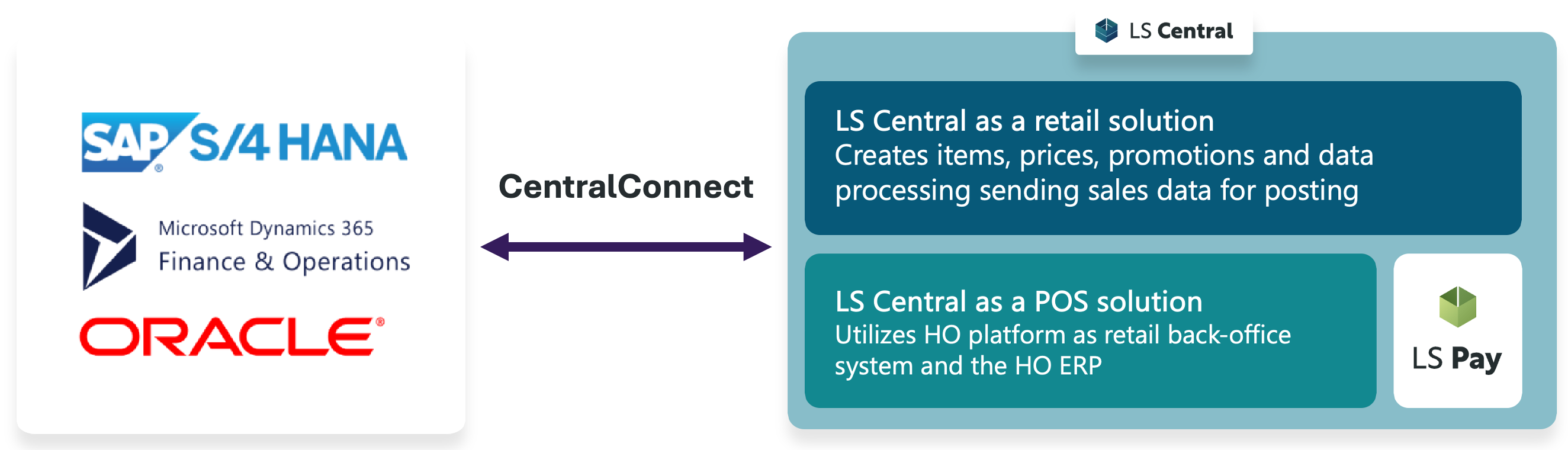 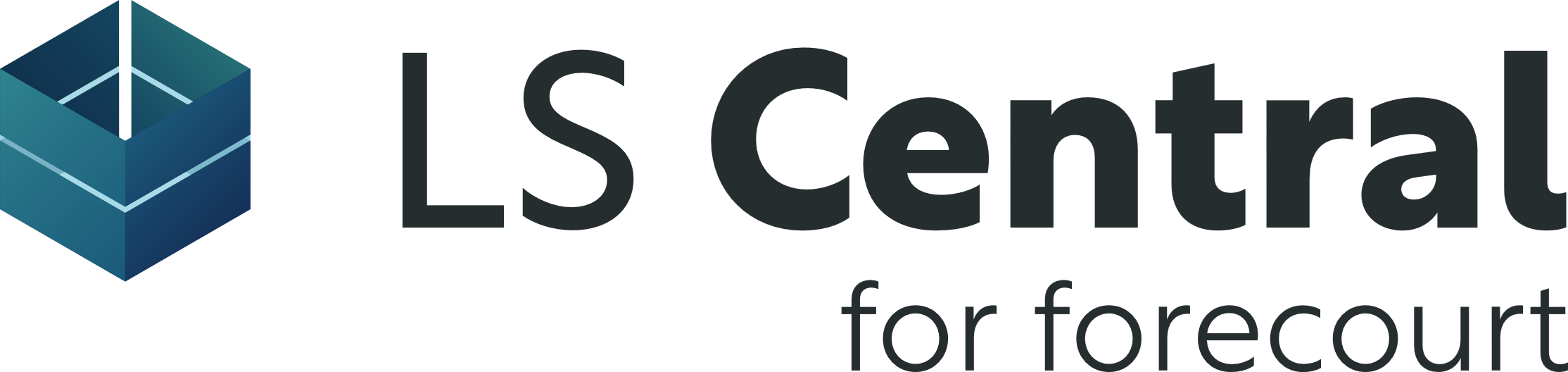 CentralConnect
Pump control in POS with ability to sell fuel and communicate with pumps
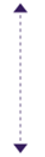 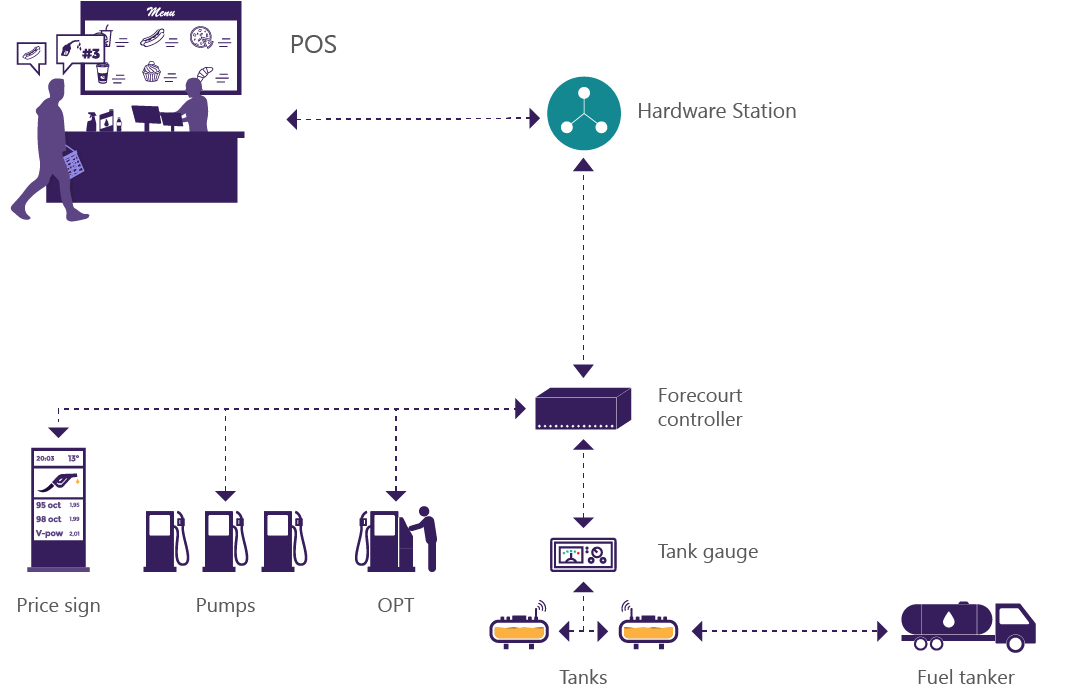 POS
Hardware 
station
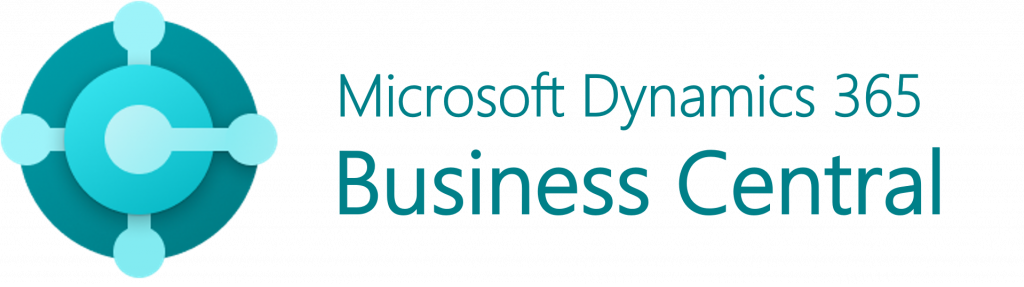 Forecourt tank journal framework to handle forecourt data using Business Central orders for transfer and purchase of fuel between depot and stations
Forecourtcontroller
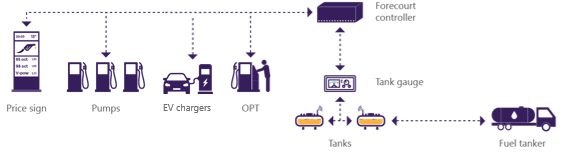 Tank gauge
Price sign
Pumps
EV chargers
OPT
Tanks
Fuel tanker
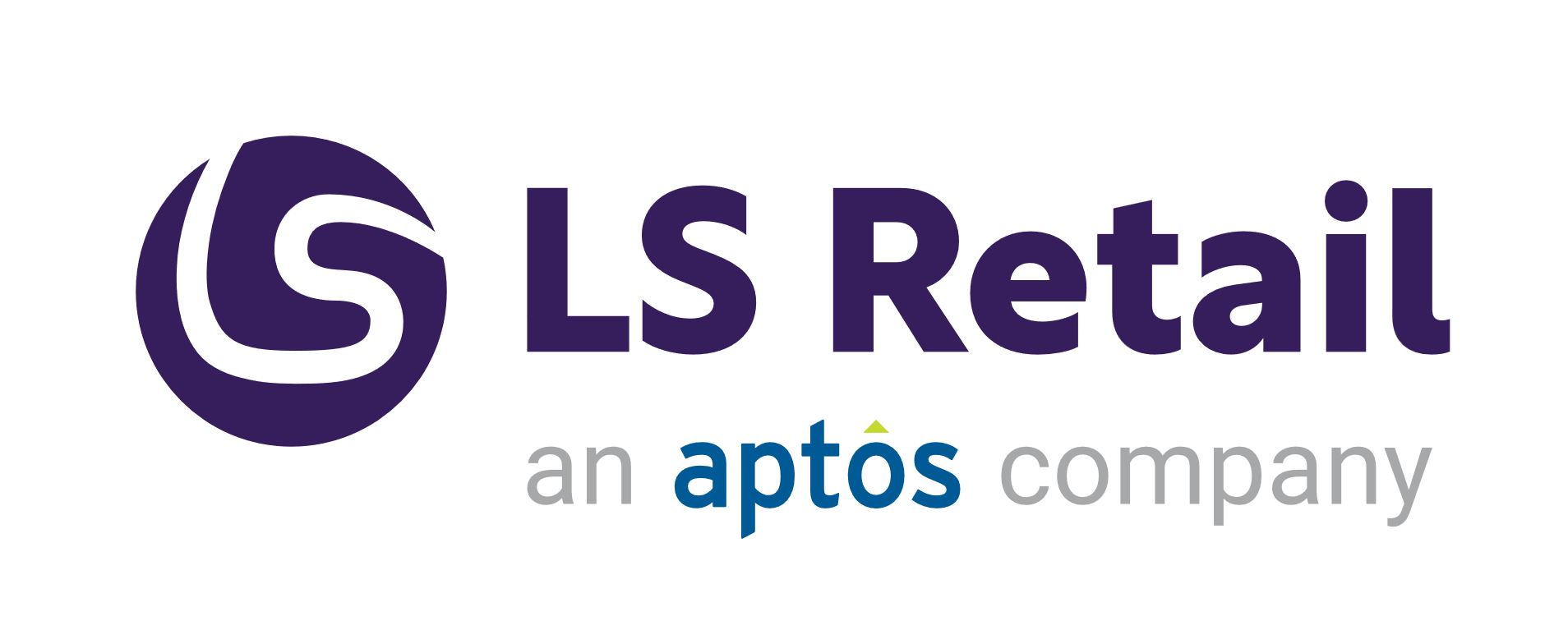 LS Central for forecourtPOS in a browser connecting to pumps
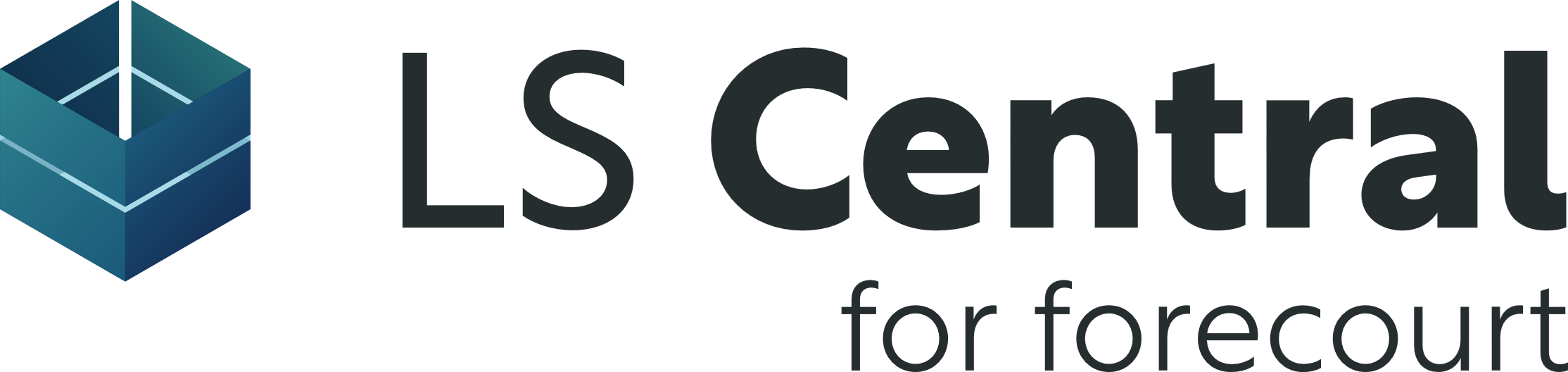 LS Central POS connects to pumps through Forecourt controller
Forecourt controller connection is a part of the Hardware Station for LS Central:
Allows for the communication from POS to different forecourt controllers.
Plugin specially made for each forecourt controller type.
Plugins for other controllers need to be created by a partner or in a consulting project with the LS Retail Consulting team.
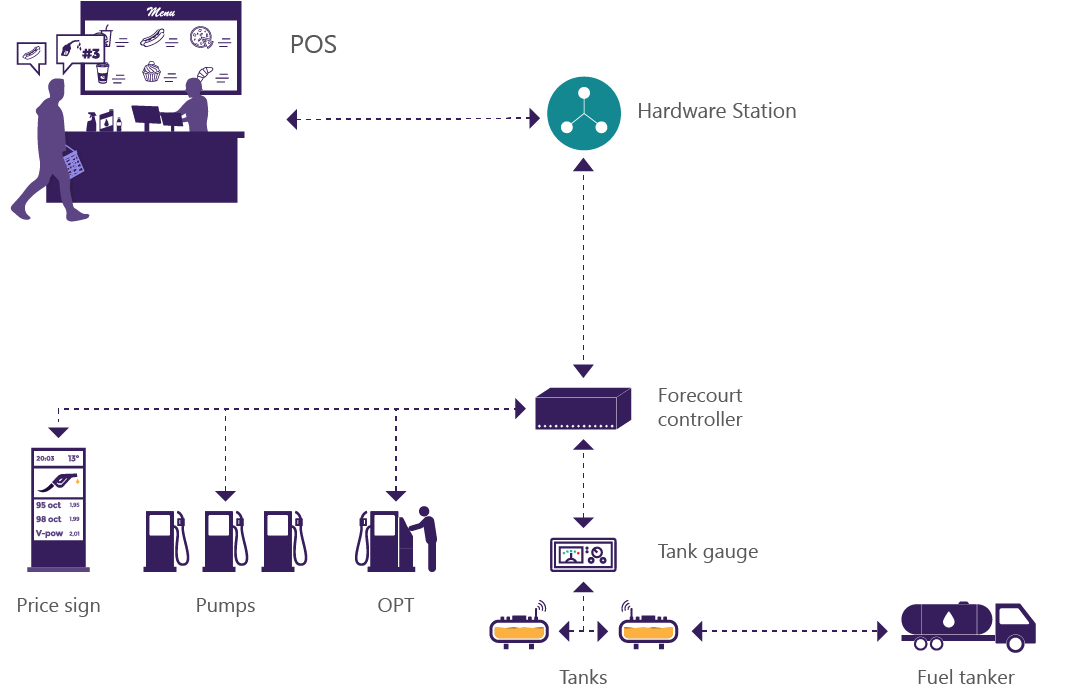 POS
Hardware 
station
Forecourtcontroller
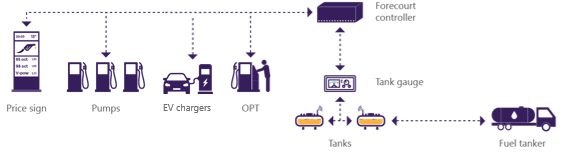 Tank gauge
Price sign
Pumps
EV chargers
OPT
Fuel tanker
Tanks
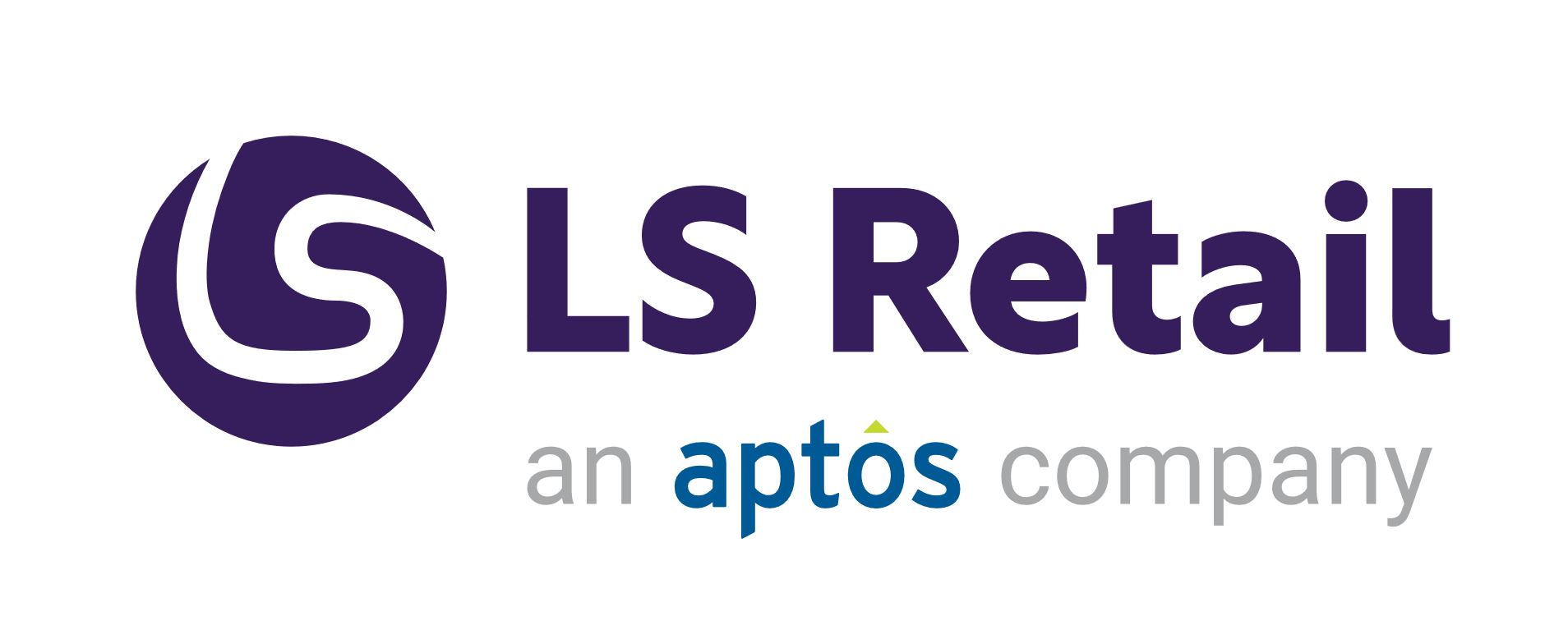 LS Central for forecourtATG connection – how much fuel is in a tank ?
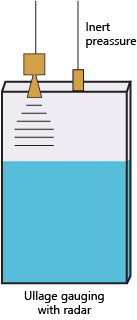 The solutions can connect to ATG system through the Forecourt controller (*). Each Forecourt controller type has a list of what ATG protocols they support. (DOMS support 23 protocols, many manufacturers use same protocols)
     (*) data availability depends on info from the forecourt
ATG information can be read from the tanks, at a specific scheduled interval, and stored in LS Central.
Date of dip / Time of dip / Tank number / Grade name / Dip reading /  User
Tank dipping information can then be sent to 3rd party systems or be used in the LS Central system.
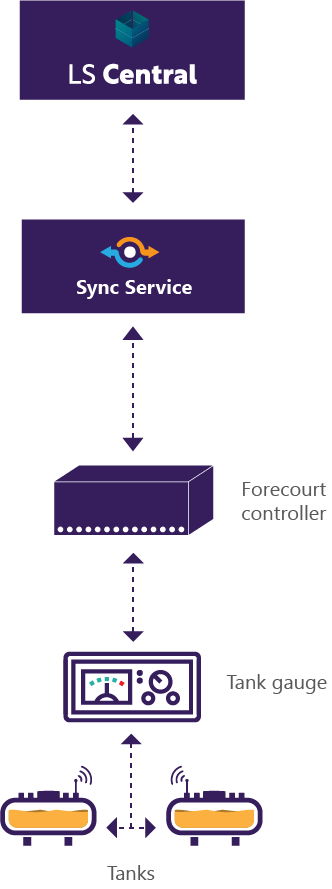 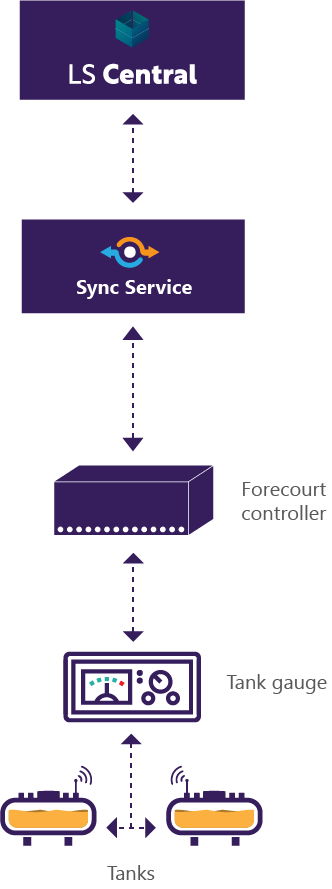 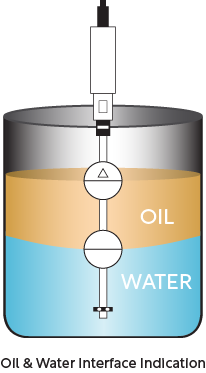 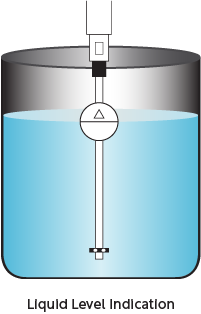 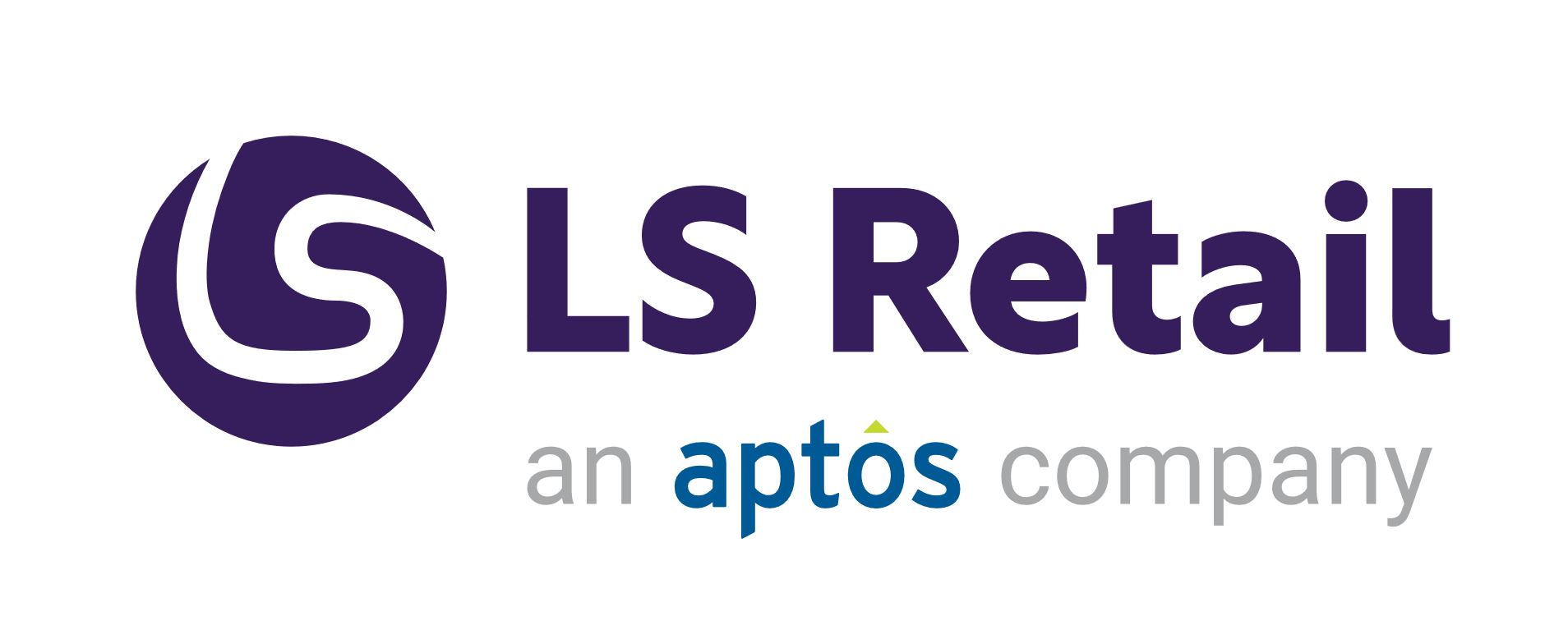 LS Central for forecourtFuel banner in the LS Central POS
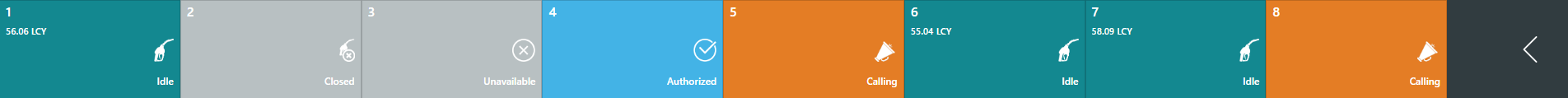 Opens a banner on top of the LS Central POS
The banner displays status of fuel pumps and handles communication from the POS
Allows POS user to do various Pump Controller operations 
Authorizing pumps
Stop and start pumps
Possible drive-off detection
Handle fuel sales from inside the store
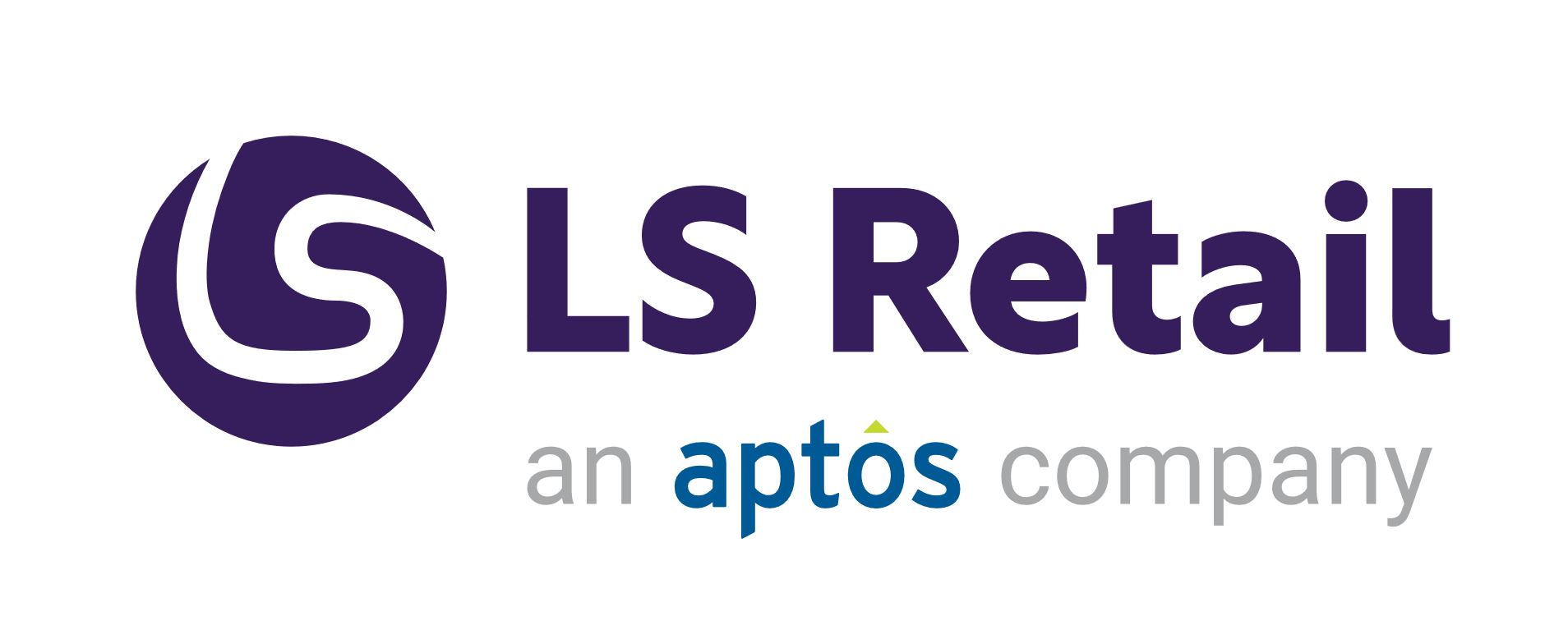 Fuel sale with retail items
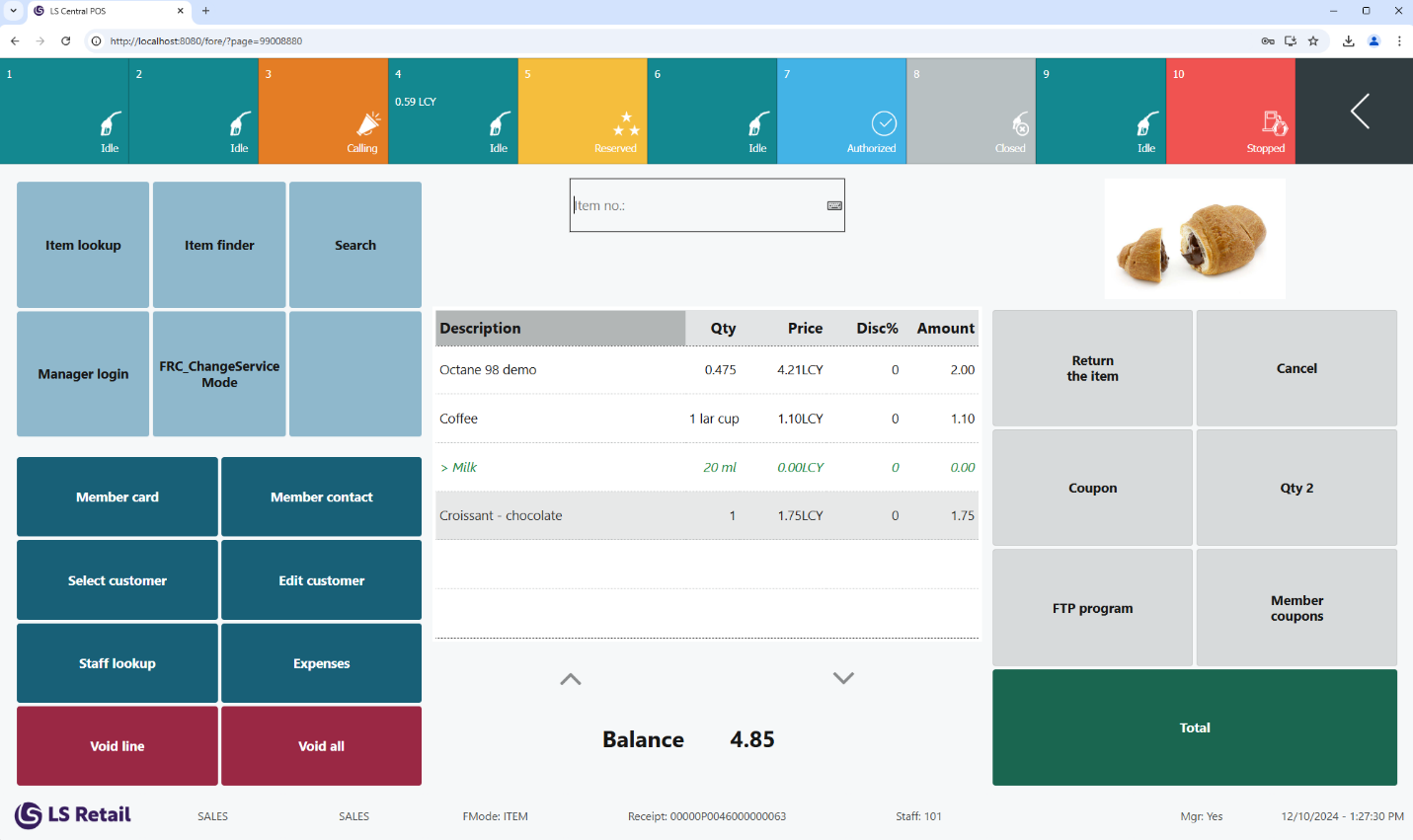 Loyalty programs in fuel retail
Various types of loyalty programs
Points-based rewards
Discount programs
Subscription plans
Partnered credit cards
Fleet & business programs – Special incentives for corporate and commercial fuel purchases
LS Central powerful loyalty management
Examples from customer projects
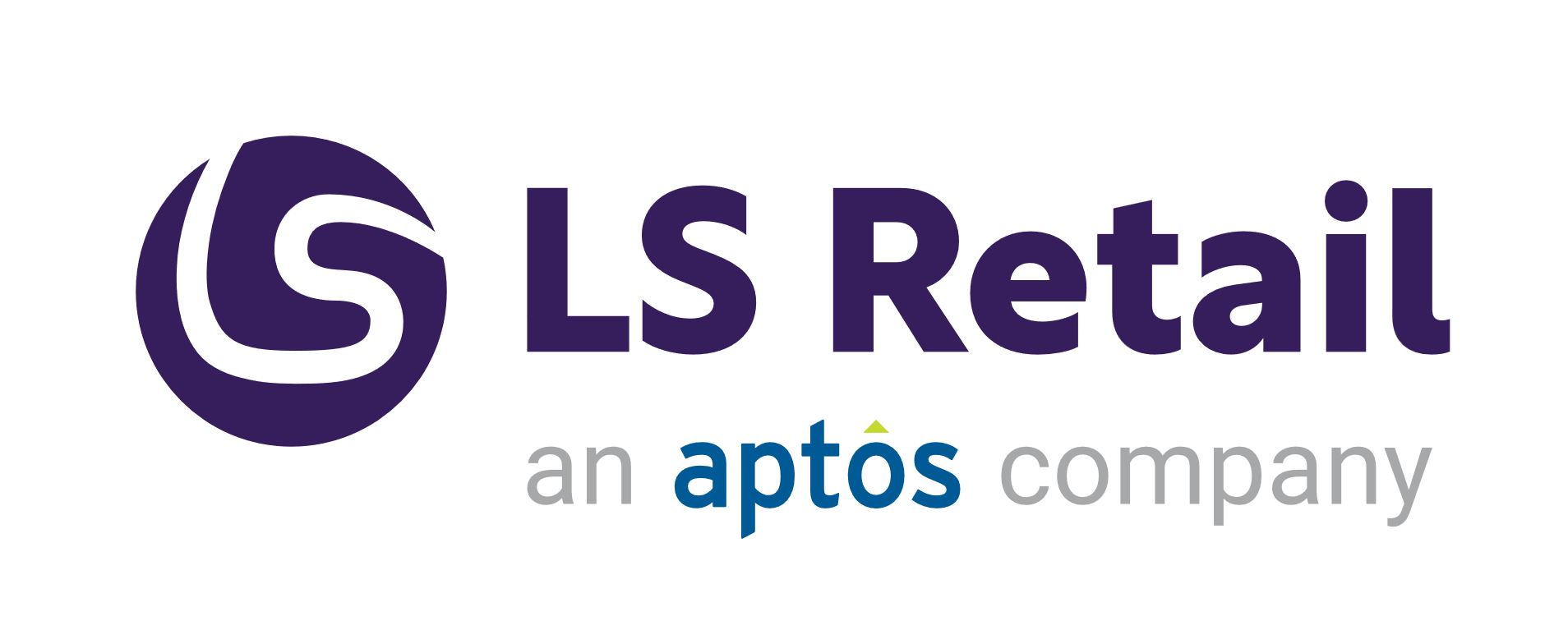 #1 - Price Calculation in LS Central
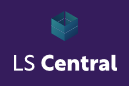 Payment on the pump
Member Key is scanned on the pump
Forecourt controller calls with web request into LS Central
LS Central finds the best amount discount from fuel unit price for the member
New price per liter is displayed on the pump

Payment in the store
Quantity and price from the pump is coming into the POS
Member Key is scanned and validated in LS Central
LS Central delivers best unit price for the member to the POS
Web Request: Get discount from Unit Price
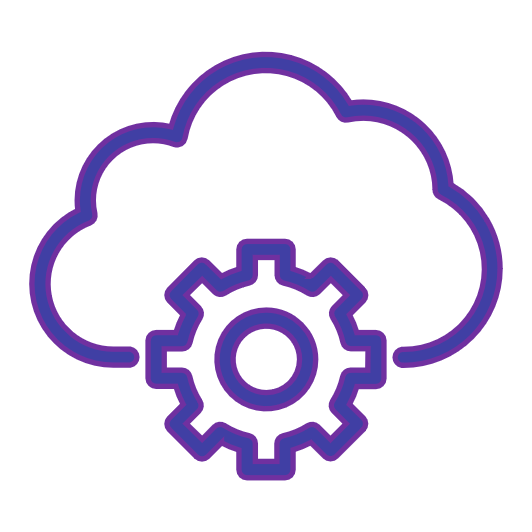 Get discount from Unit Price
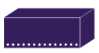 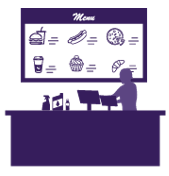 Forecourt controller
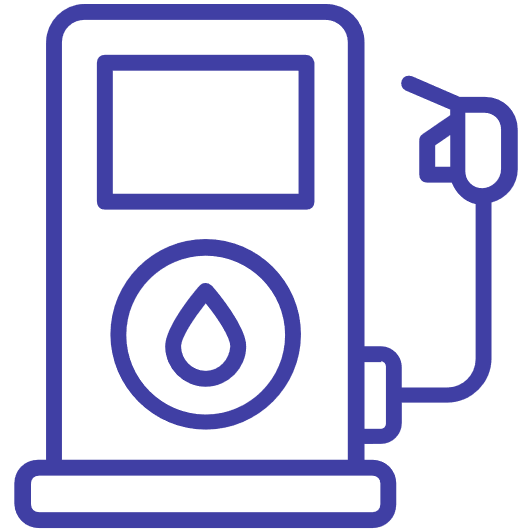 Scan Member Key
Hardware Station
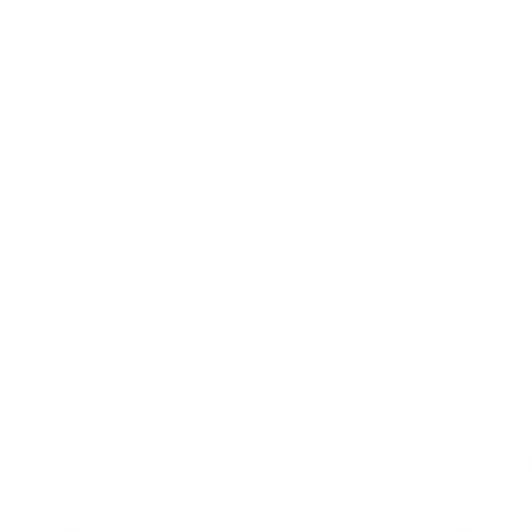 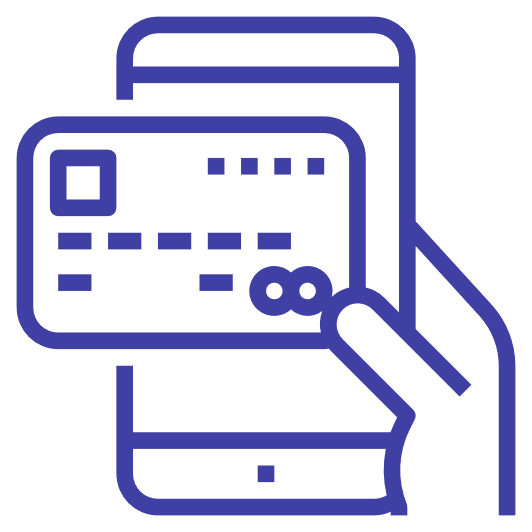 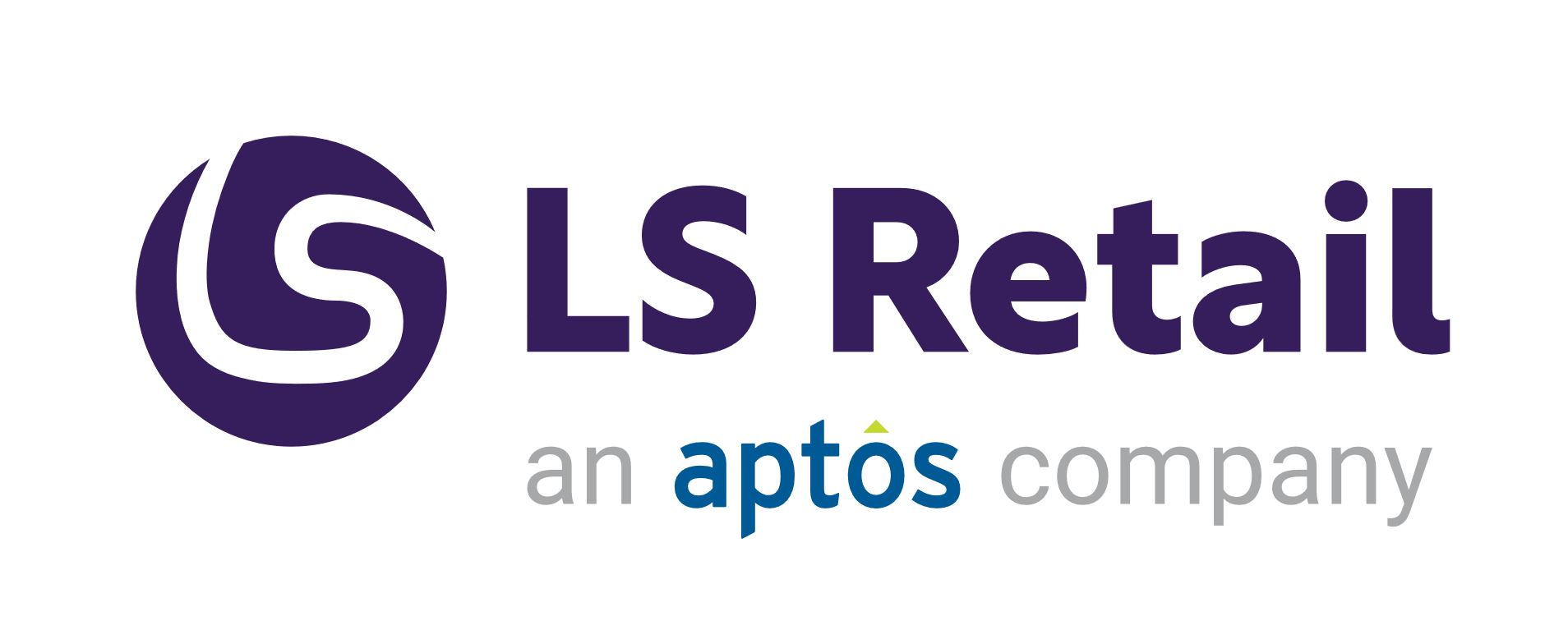 #2 - Price Calculation in LS Central
Forecourt controller
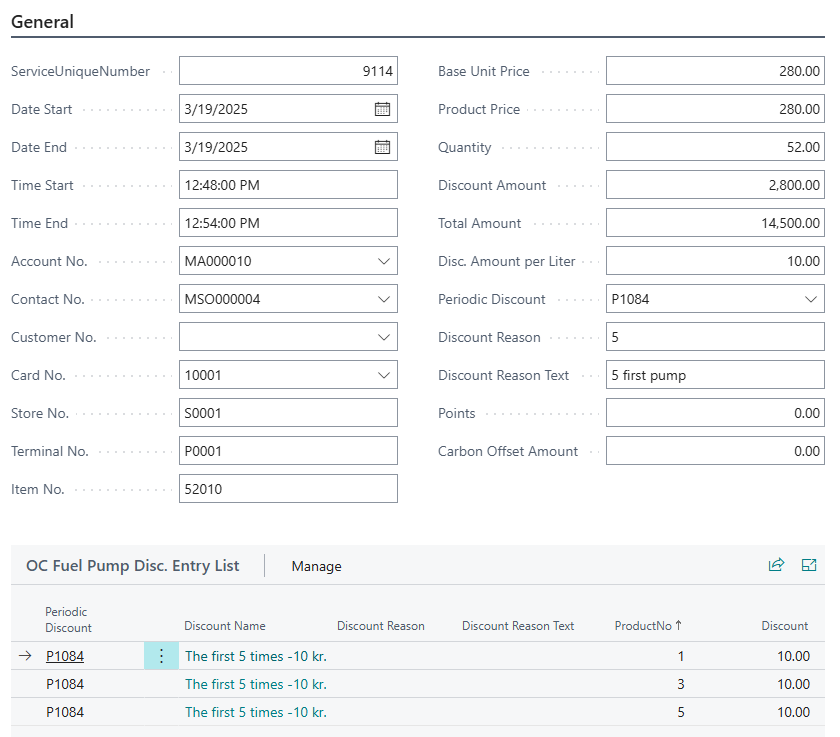 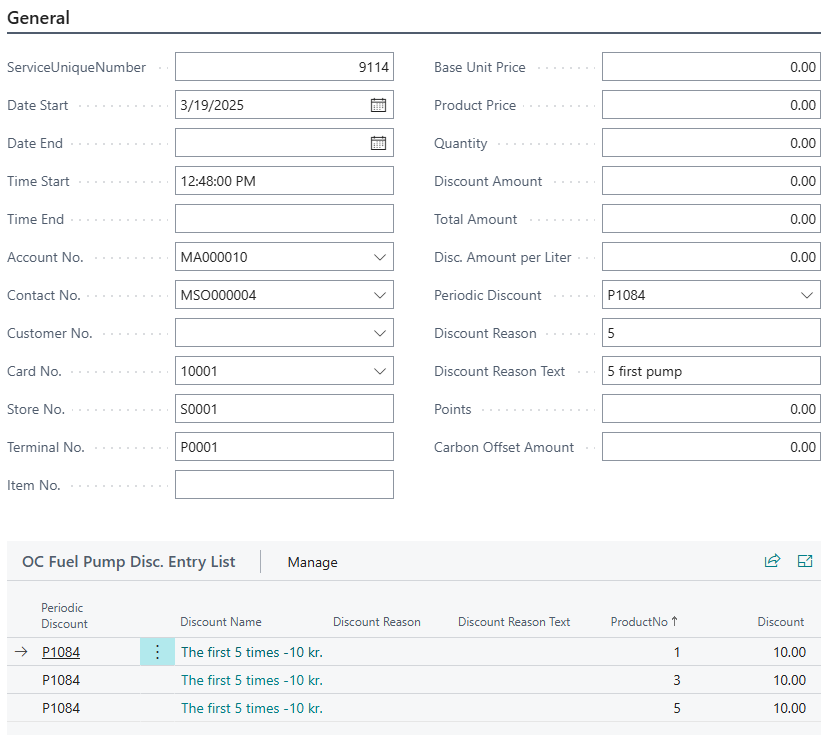 Pump
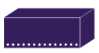 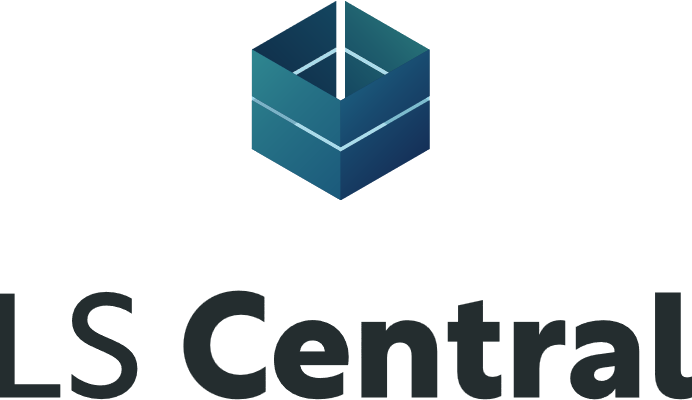 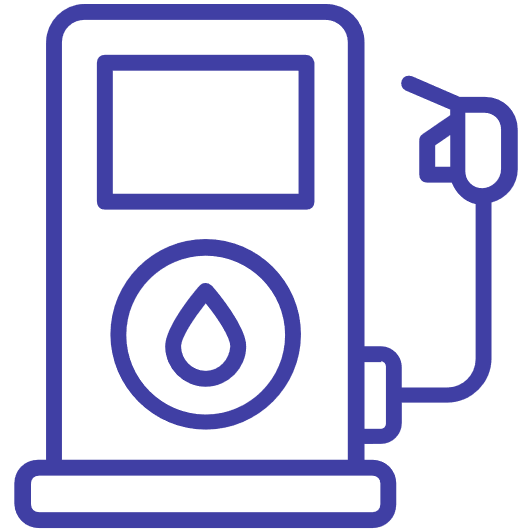 Hardware Station
Get Member Discount
Find best fuel discount
 for the Member
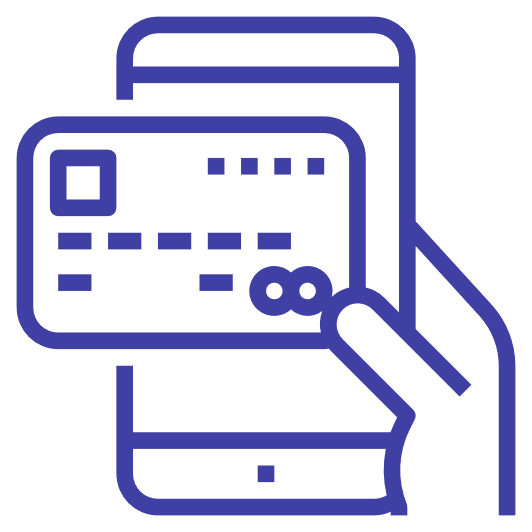 Amount Discount from Unit Price
Create record in Fuel Pump Entry
Display new fuel unit price
Post Fuel Transaction
Update Fuel Pump Entry
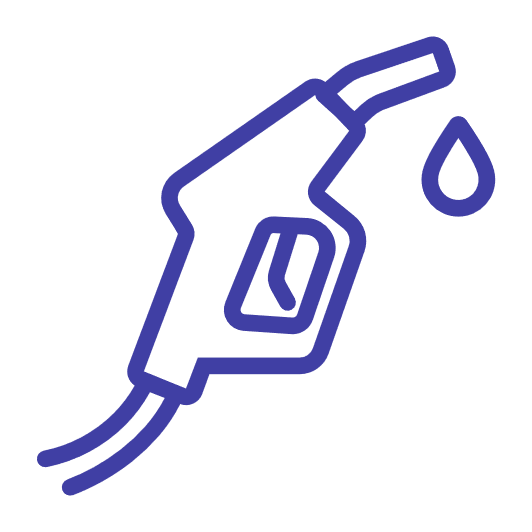 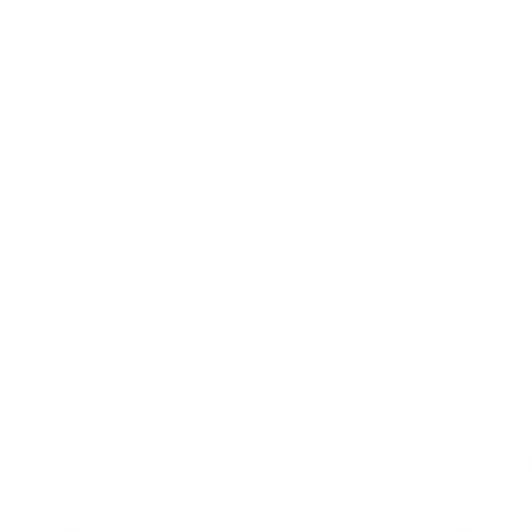 Modify Fuel Pump Entry
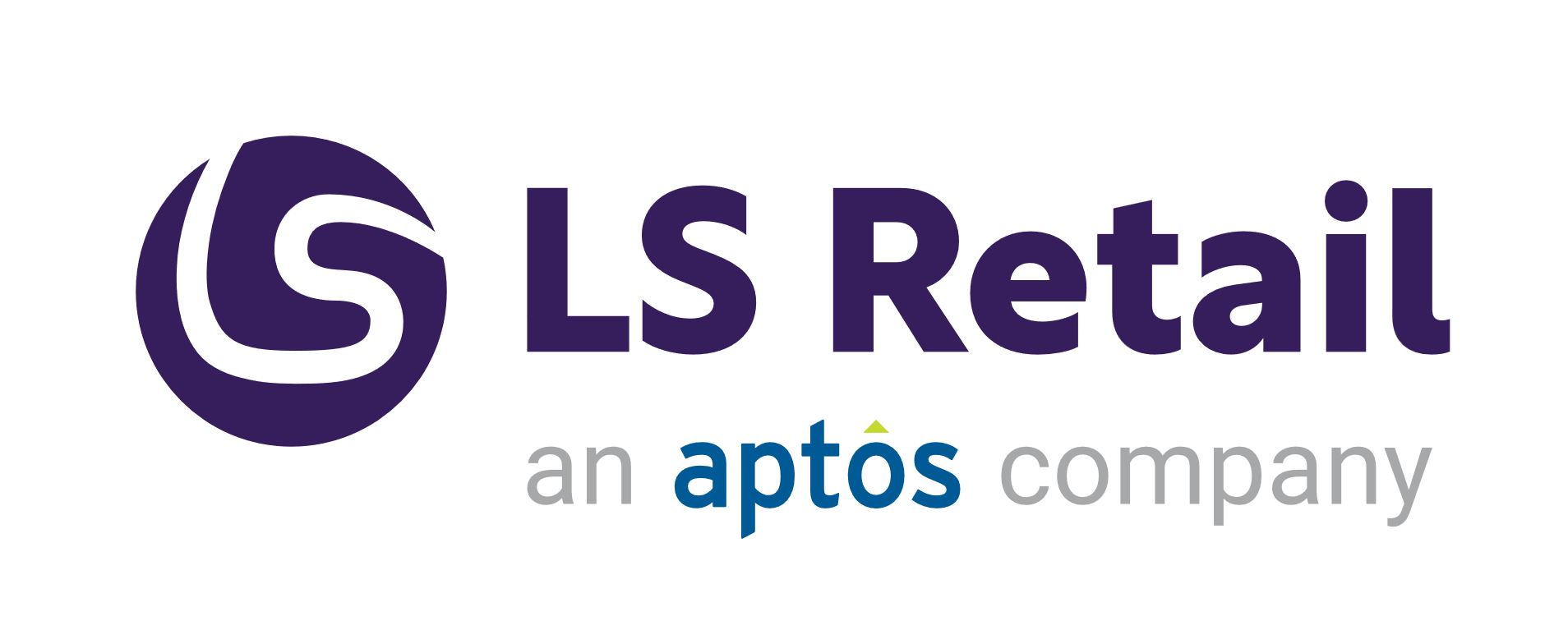 #3 - Quantity and Fuel Restrictions
Forecourt controller
Pump
Customer restriction can be for example:
Fuel type
Max quantity/Amount to purchase

In LS Central the restriction is stored for the member

Web Request is coming into LS Central with the member number

Fuel Pump Entry is monitoring the purchase and the restriction for the member
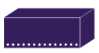 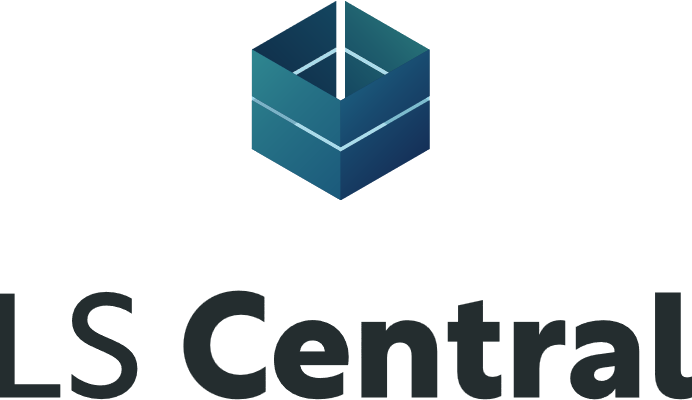 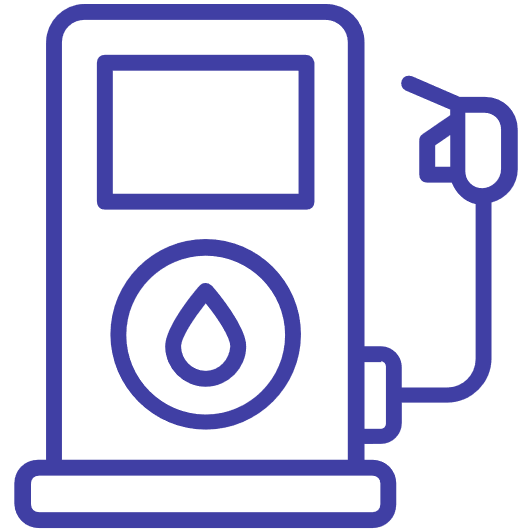 Hardware Station
Get Member Discount
Find member restriction
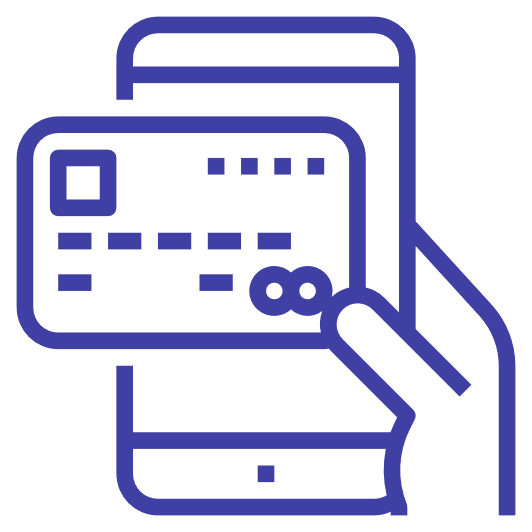 Amount Discount from Unit Price
Open/close pump. Max Amount to purchase
Create record in Fuel Pump Entry for the member
Post Fuel Transaction
Update Fuel Pump Entry
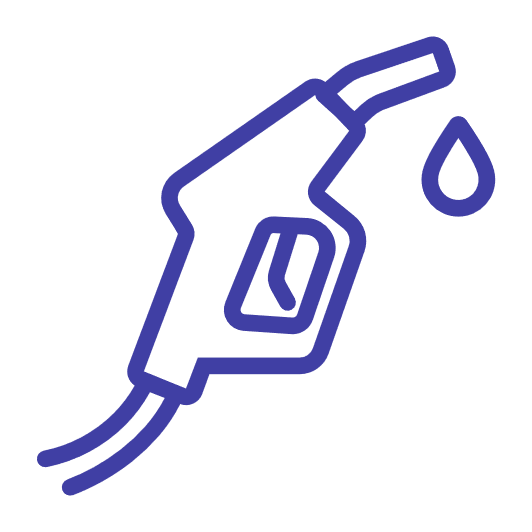 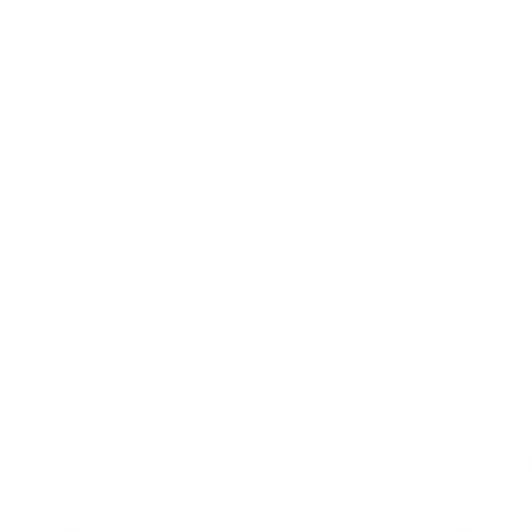 Modify Fuel Pump Entry with fuel quantity
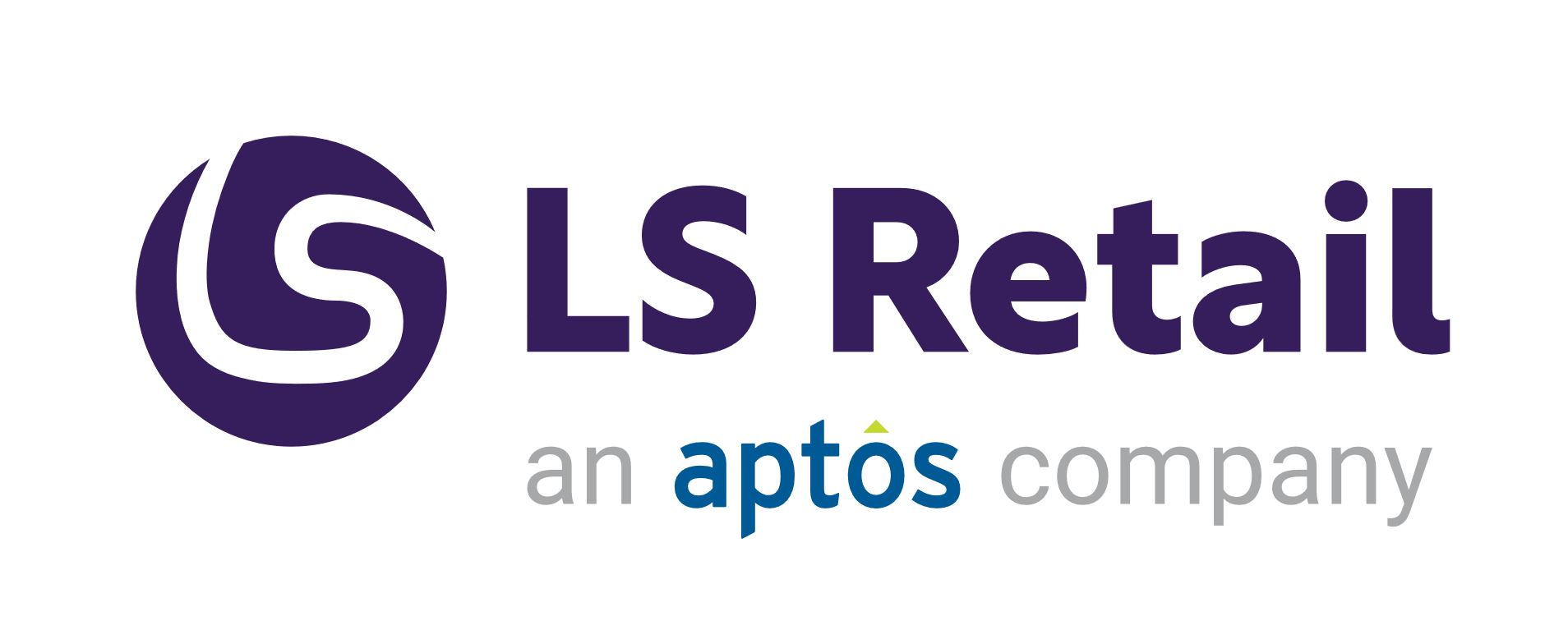 #4 – Harbor pump integration
Pump at the harbor for the fishing boats

Customers have an account and must be recognized at the pump with a key

All transactions from the pump contains a customer key 

In LS Central invoicing for the customers is scheduled.
Forecourt controller
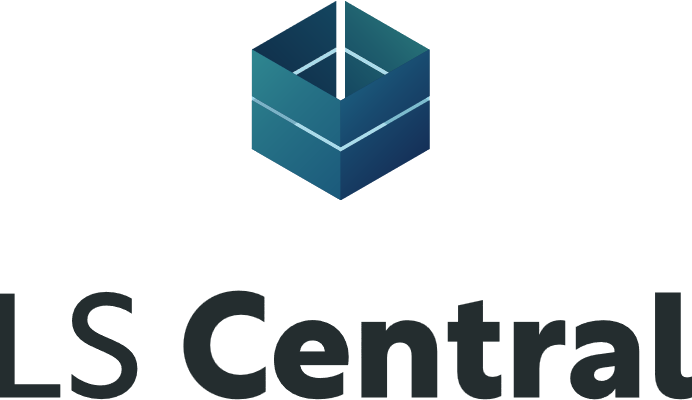 Pump at the harbor
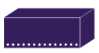 Get pump entries from the pump
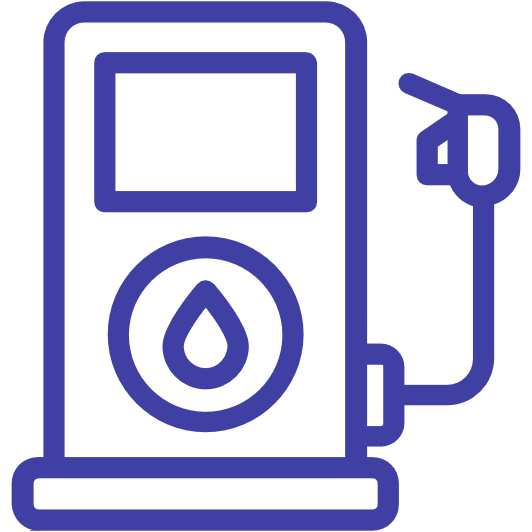 Integration task
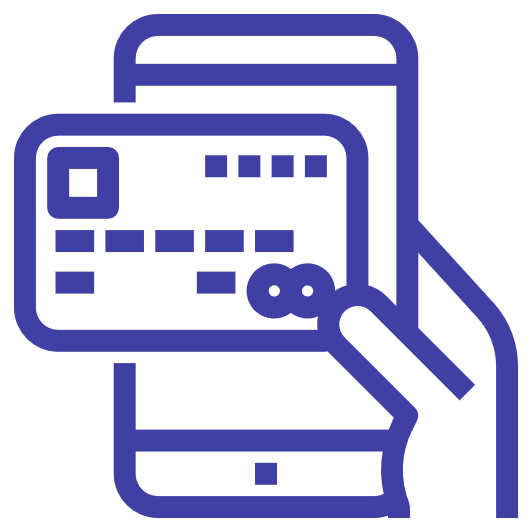 Create record in Fuel Pump Entry for the Customer
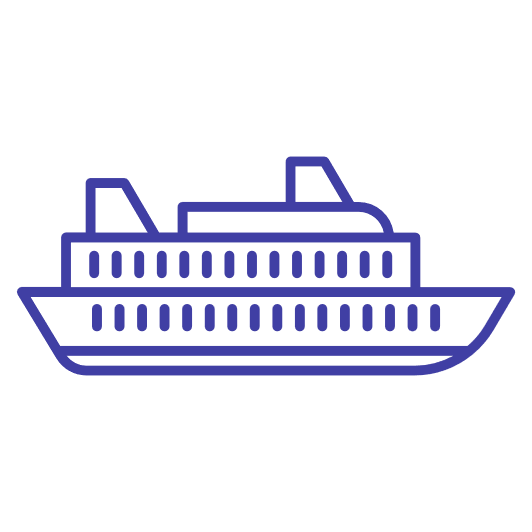 Calculate balance for the customer and send invoice
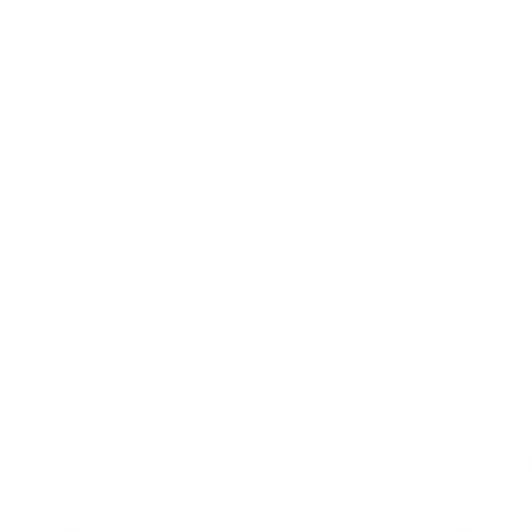 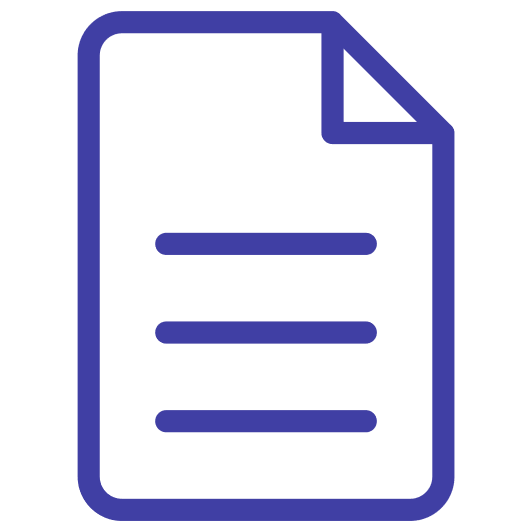 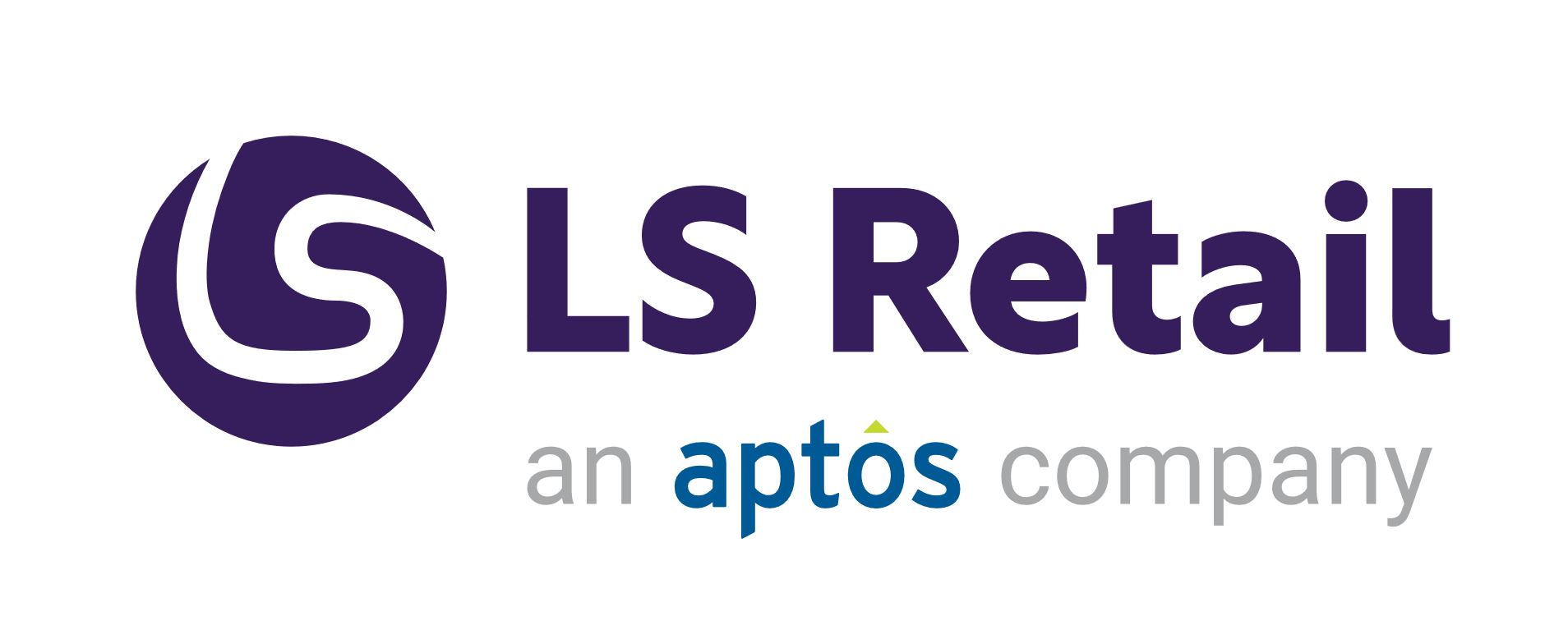 LS Central for forecourtWet stock management *
All wet stock data is available in BO 
Fuel sales
Fuel deliveries *
Tank gauge readings *
Purchases / Transfers *
Can be used in processes like wet stock reconciliation or delivered to external system that handles wet stock
* data availability depends on info from the forecourt
Standard liter
System calculates standard liter amount (15C) *
In transactions stores both actual/standard liter if available
Fuel deliveries and replenishment 
Implementation depends on processes at customer
* Note: Wet stock management is a framework that can be enhanced for customers at request
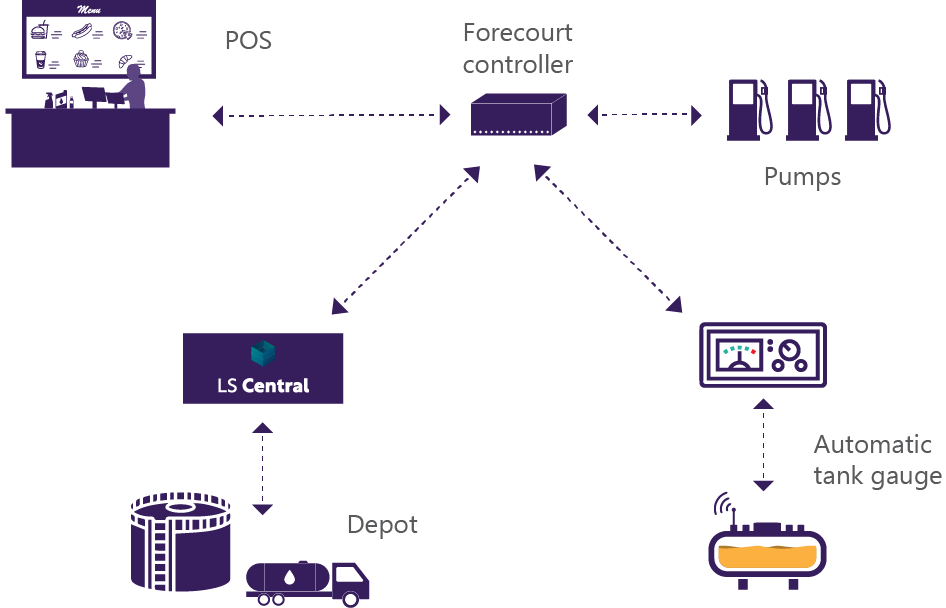 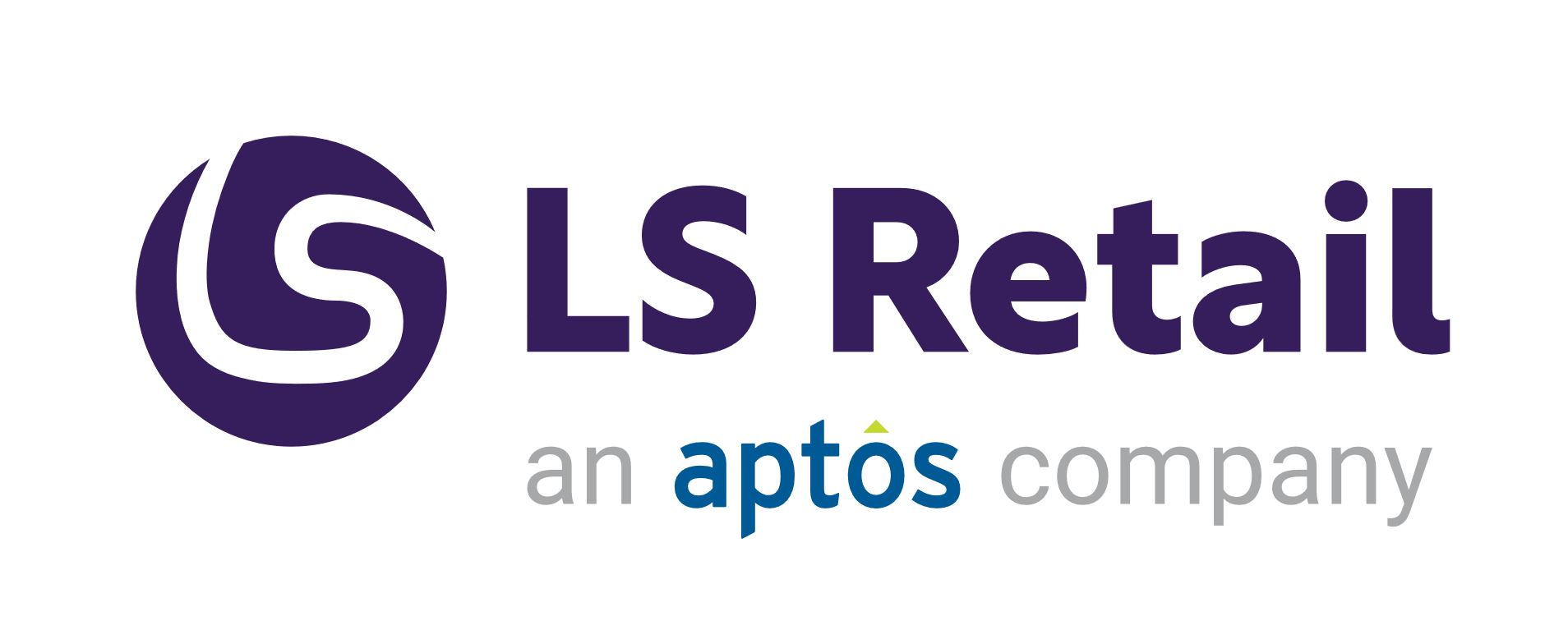 LS Central for forecourtForecourt tank journal framework
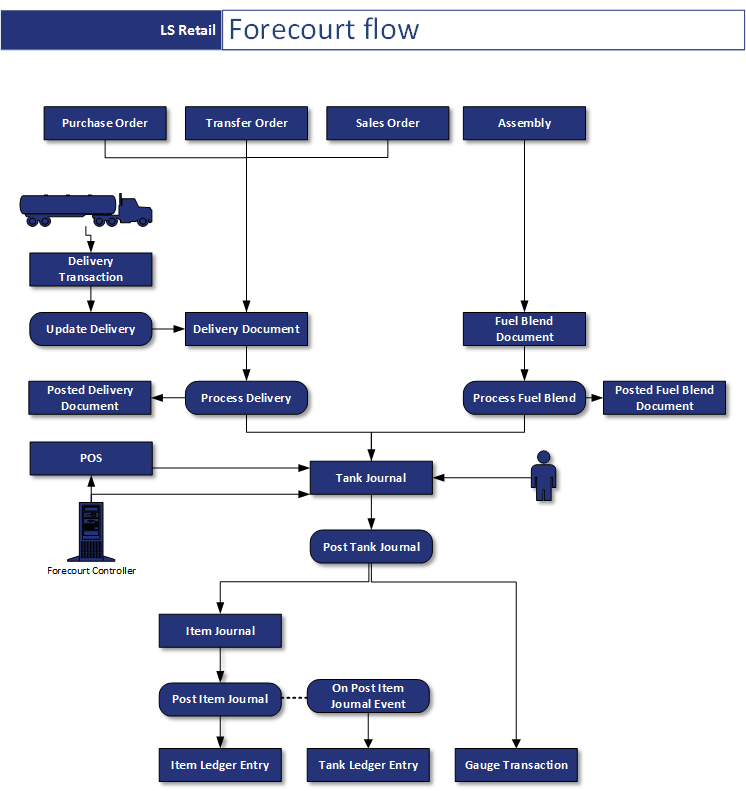 Framework to handle Forecourt data
Fuel sales
Fuel deliveries
Fuel blend
Tank gauge readings/entries
Wet stock manual adjustments 
Uses different types of BC orders to handle the Forecourt flow
Transfer orders - Transfer orders are used when transferring  stock between storage tanks.
Purchase orders - Purchase orders are used when receiving fuel to a location i.e. depot and store.
Sales orders - Sales orders are used when the truck is delivering fuel to customers.
No document - It is also possible to have no document attached to a delivery, in which case the stock is updated using Item Journal.
Handling of Forecourt flow at customer needs to be defined in exploratory sessions
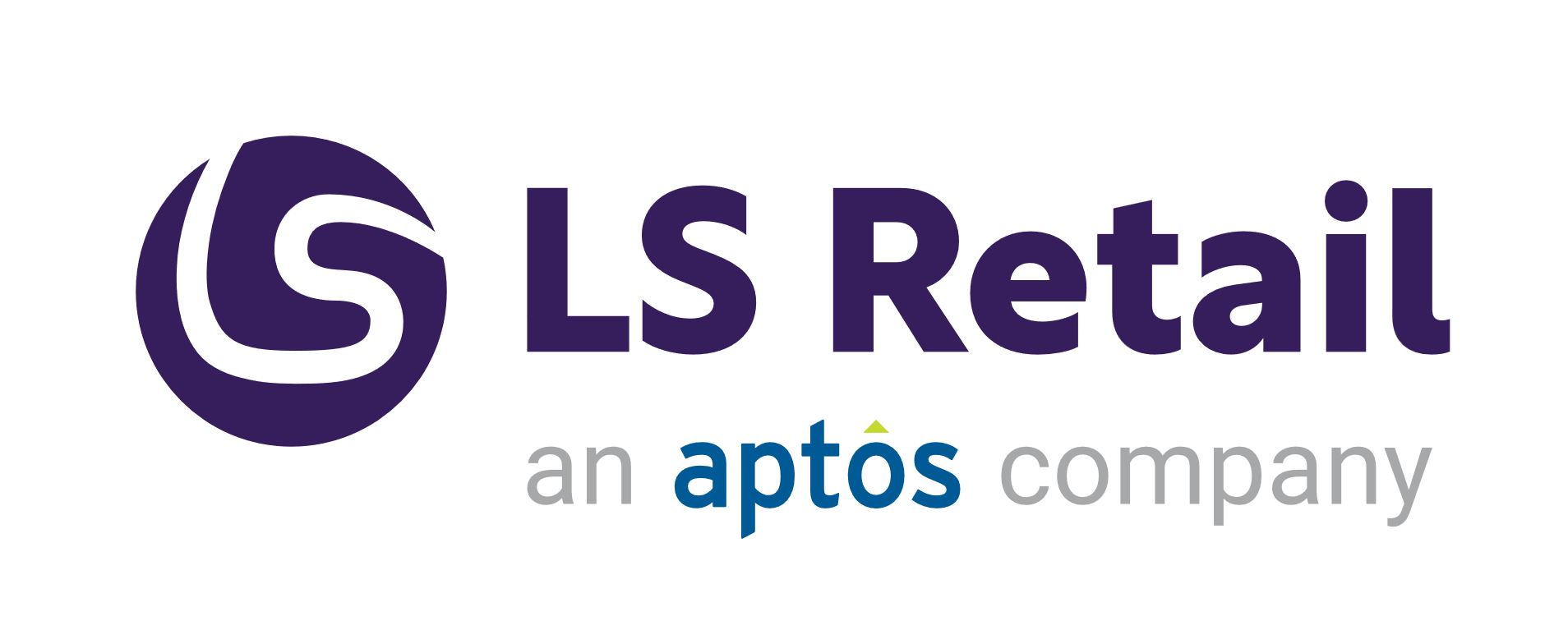 LS Central for forecourtWet stock reconciliation
Wet stock data available in BO 
Fuel sales
Fuel deliveries *
Tank gauge readings *
Purchases / Transfers *
Can be used in processes like wet stock reconciliation or delivered to external system that handles wet stock
* data availability depends on info from the forecourt
Base for Wet stock reconciliation
Book stock = Opening stock + Deliveries - Sales
Variance = Closing (measured) stock – Book stock
Wet stock variance is booked accordingly
“Trend” in Wet stock variance can be detected and acted on
Wet stock reconciliation can be performed in LS Central or customer's head office platform
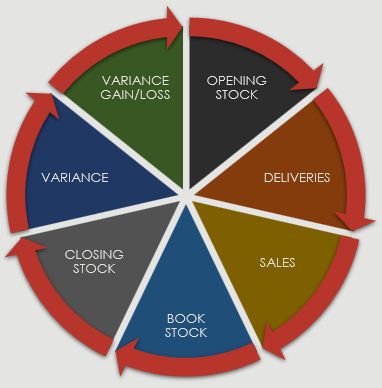 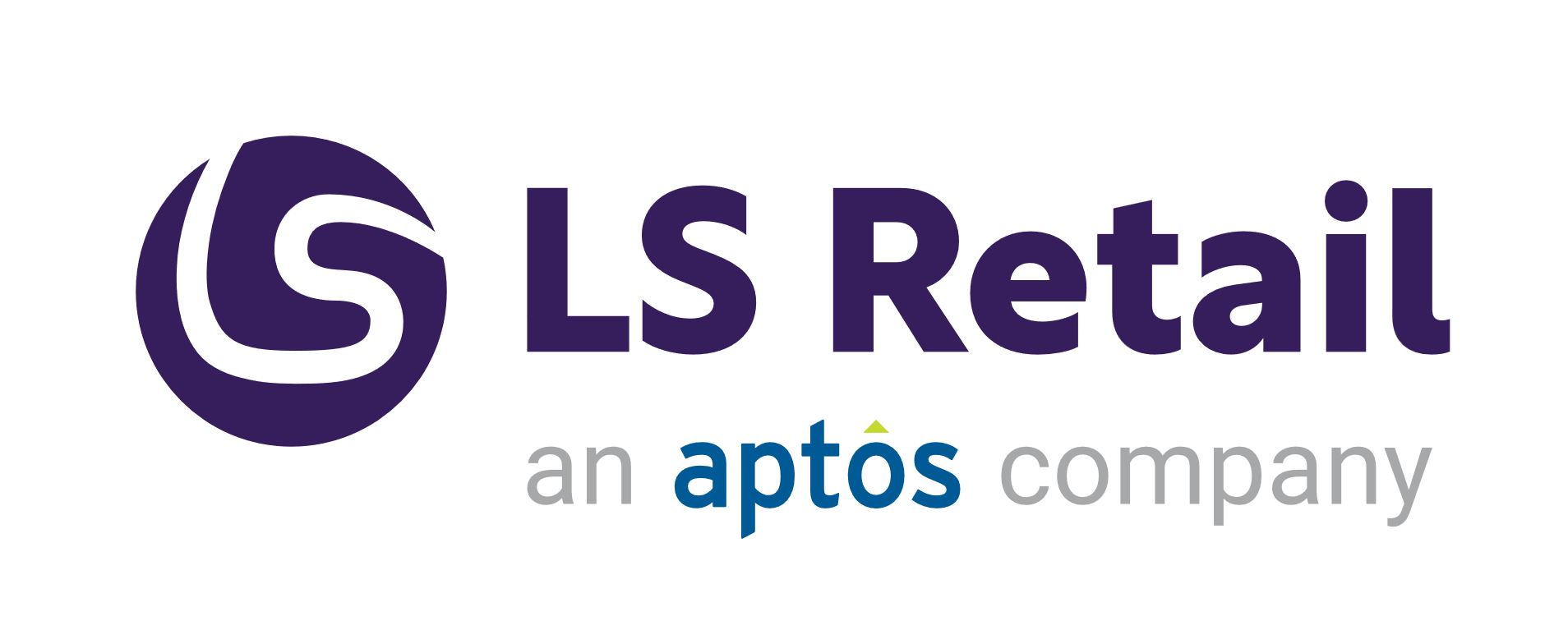 LS Central for forecourtFuel replenishment
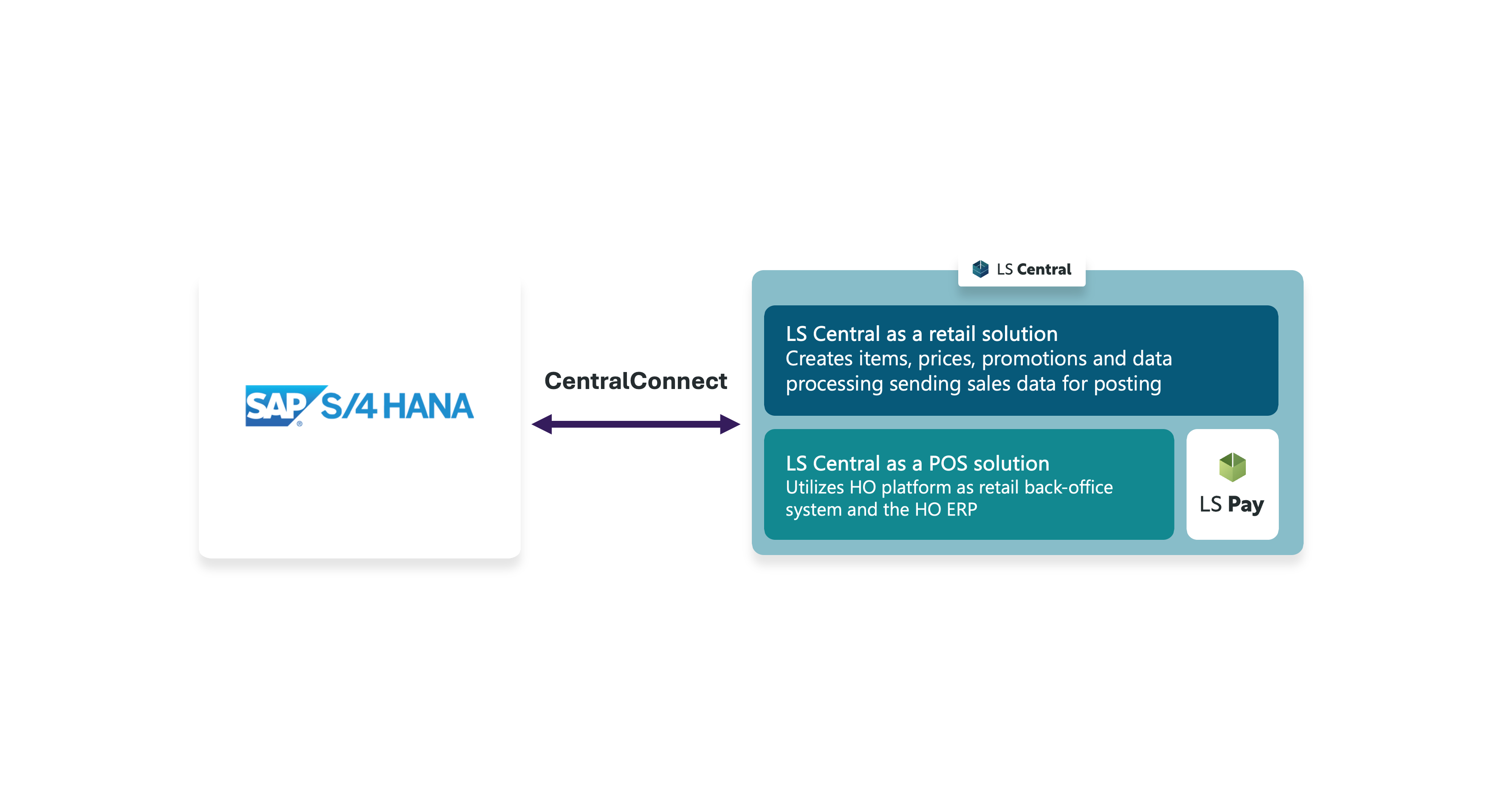 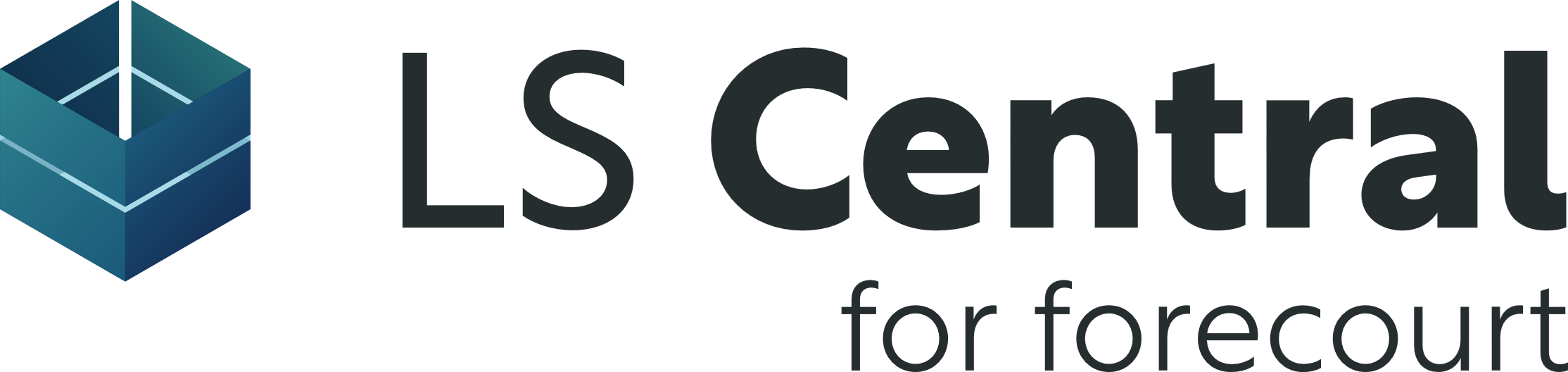 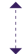 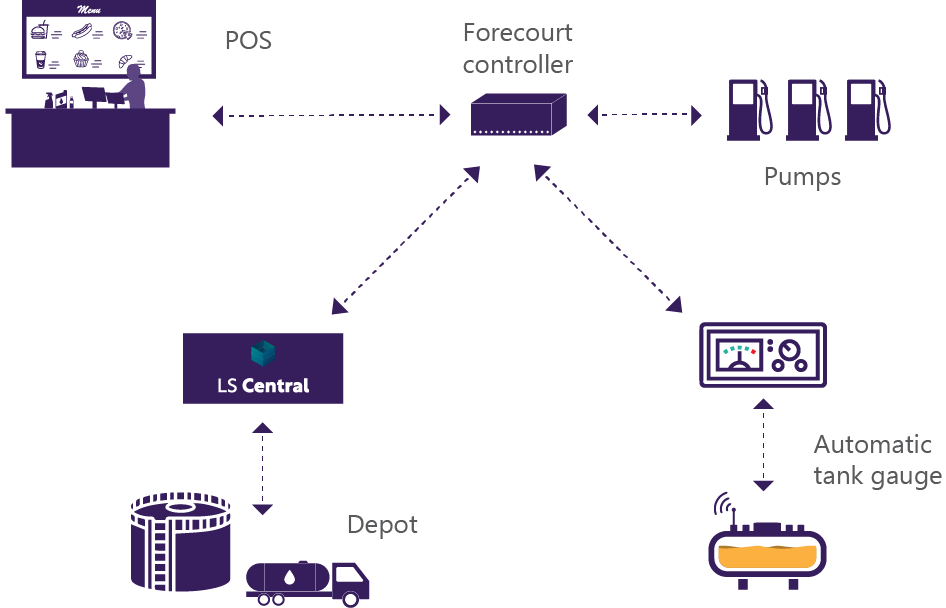 OFT
One Forecourt Team
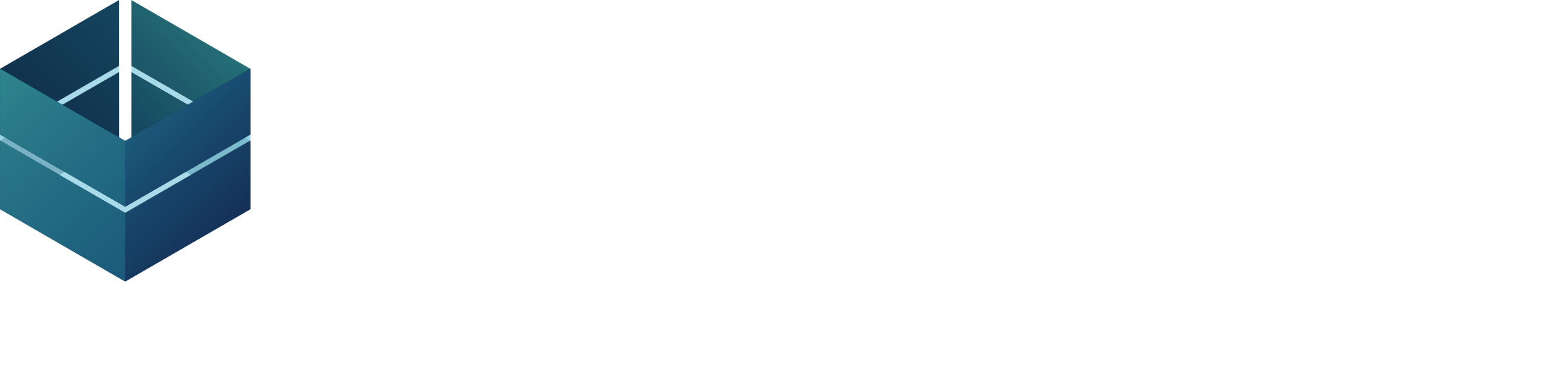 Virtual organization
To enhance internal teamwork and meet market demands
Make sure resources are used efficiently and effectively
Keep a close eye on current customers
To align our products with market needs
OFT Members:
Bjarni Asmundsson: Regional Director
Olafur Jonsson: Principal Product Owner 
Johann Sveinsson: Senior Consultant
Deena Frye : Principal Consultant
Asta Margret Karlsson: PMO Director
Giada Pezzini: VP Marketing
Working directly with selected and strategic customers
The team's aim is to streamline our processes, enhance our service offerings, and improve our products. Our goal is to ensure we deliver top-notch solutions to our customers. Working with this team gives customers opportunity to give direct feedback into product development.